TRƯỜNG THCS ĐỒNG QUANG
Gv thực hiện: Vũ Thị Anh
HOẠT ĐỘNG KHỞI ĐỘNG
Trò chơi: NGÔI SAO MAY MẮN
3
2
1
10
10
20
6
5
4
10
10
20
NEXT
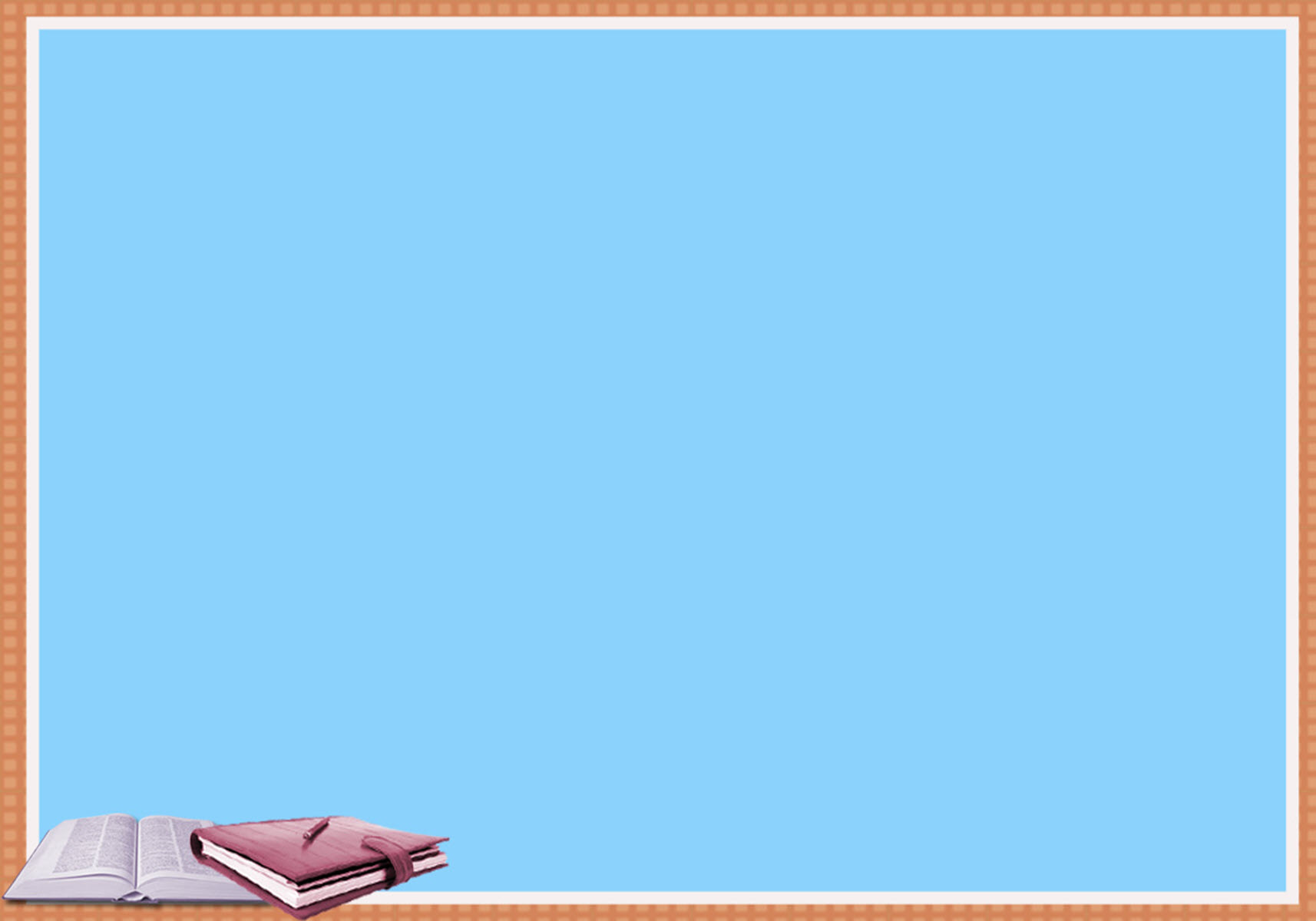 LUẬT CHƠI
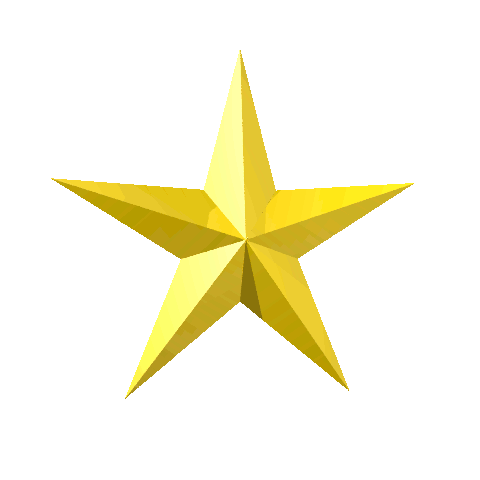 - Mỗi nhóm chọn ra 2 bạn chơi cho đội của mình và đồng thời chọn ngôi sao may mắn của nhóm mình.
- Bạn thứ nhất đọc câu hỏi trong ngôi sao.
- Bạn thứ 2 trả lời bằng cách giơ bảng là đồng ý hoặc không đồng ý.
- Nếu trả lời đúng sẽ được số điểm có trong ngôi sao may mắn, nếu trả lời sai thì nhường quyền cho nhóm khác.
- Thời gian đọc và trả lời trong vòng 30s
NGÔI SAO MAY MẮN
BACK
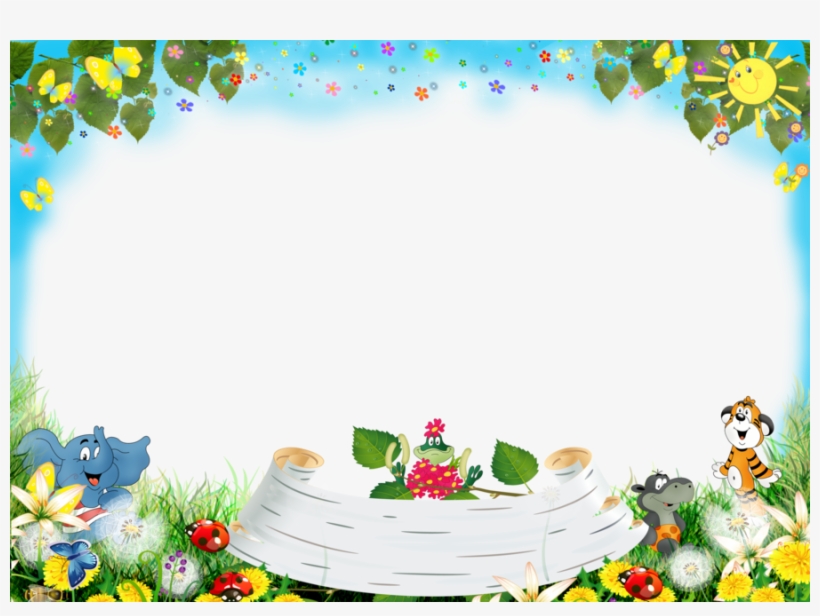 Câu 1: Số 7 là số nguyên tố.
Đúng
THỜI GIAN
0 : 30
0 : 29
0 : 28
0 : 27
0 : 26
0 : 25
0 : 24
0 : 23
0 : 22
0 : 21
0 : 20
0 : 19
0 : 18
0 : 17
0 : 16
0 : 15
0 : 14
0 : 13
0 : 12
0 : 11
0 : 10
0 : 09
0 : 08
0 : 07
0 : 06
0 : 05
0 : 04
0 : 03
0 : 02
0 : 01
0 : 00
HẾT GIỜ
BACK
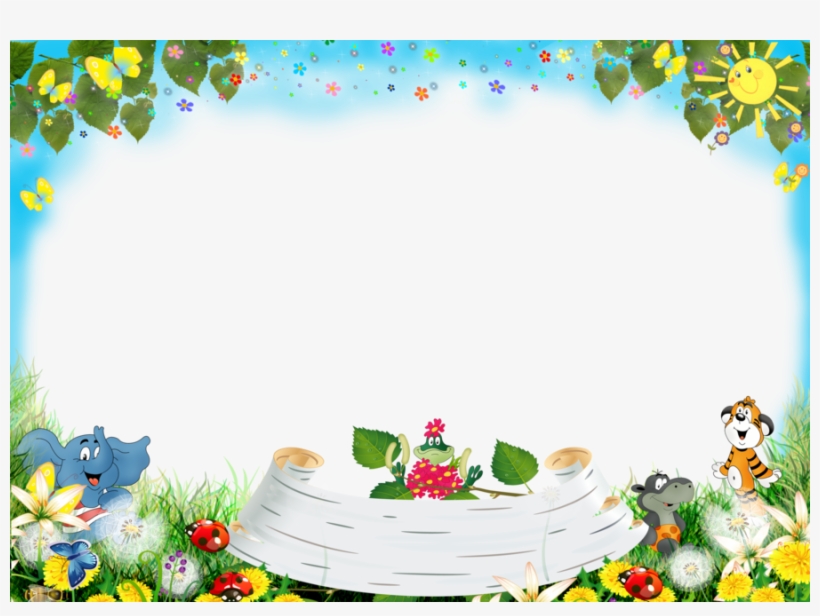 Câu 2: Số chẵn là số chia hết cho 3.
Sai
THỜI GIAN
0 : 30
0 : 29
0 : 28
0 : 27
0 : 26
0 : 25
0 : 24
0 : 23
0 : 22
0 : 21
0 : 20
0 : 19
0 : 18
0 : 17
0 : 16
0 : 15
0 : 14
0 : 13
0 : 12
0 : 11
0 : 10
0 : 09
0 : 08
0 : 07
0 : 06
0 : 05
0 : 04
0 : 03
0 : 02
0 : 01
0 : 00
HẾT GIỜ
BACK
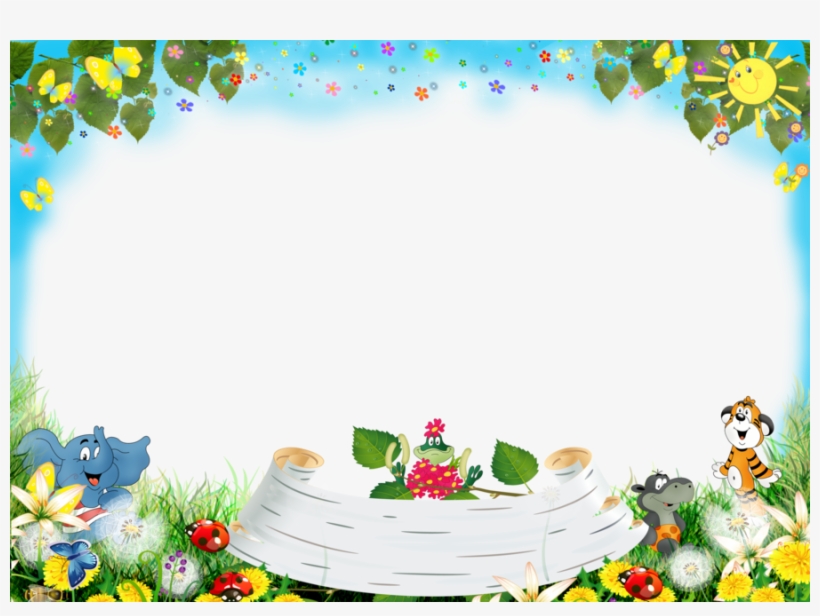 Câu 3: Với thuật toán tìm số lớn hơn trong hai số a, b.
                   - Đầu vào  : Hai số a, b
                   - Đầu ra     : Số lớn hơn.
                Đúng hay sai?
Đúng
THỜI GIAN
0 : 30
0 : 29
0 : 28
0 : 27
0 : 26
0 : 25
0 : 24
0 : 23
0 : 22
0 : 21
0 : 20
0 : 19
0 : 18
0 : 17
0 : 16
0 : 15
0 : 14
0 : 13
0 : 12
0 : 11
0 : 10
0 : 09
0 : 08
0 : 07
0 : 06
0 : 05
0 : 04
0 : 03
0 : 02
0 : 01
0 : 00
HẾT GIỜ
BACK
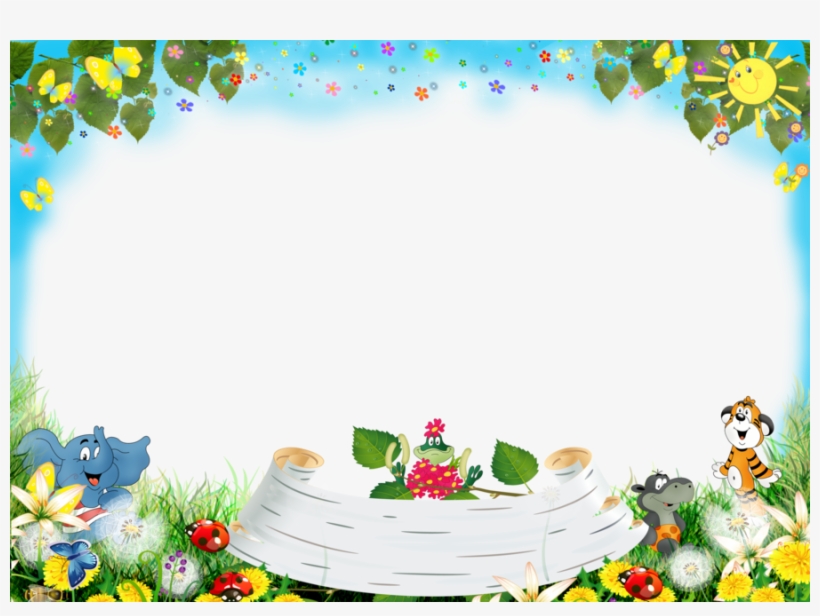 Câu 4: Số 8 là số nguyên tố.
Sai
THỜI GIAN
0 : 30
0 : 29
0 : 28
0 : 27
0 : 26
0 : 25
0 : 24
0 : 23
0 : 22
0 : 21
0 : 20
0 : 19
0 : 18
0 : 17
0 : 16
0 : 15
0 : 14
0 : 13
0 : 12
0 : 11
0 : 10
0 : 09
0 : 08
0 : 07
0 : 06
0 : 05
0 : 04
0 : 03
0 : 02
0 : 01
0 : 00
HẾT GIỜ
BACK
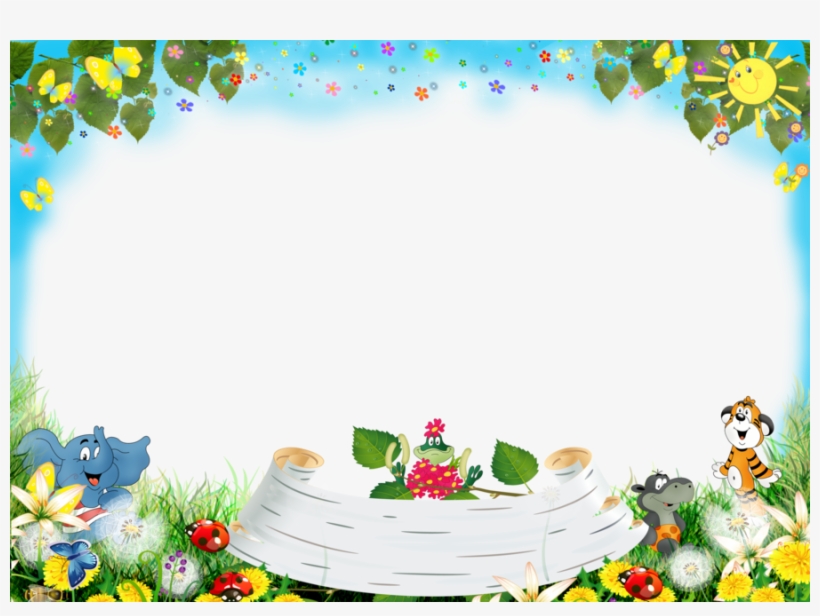 Câu 5: Với thuật toán tìm tổng hai số a, b.
             - Đầu vào  : Hai số a, b
             - Đầu ra     : Hiệu của 2 số
            Đúng hay sai?
Sai
THỜI GIAN
0 : 30
0 : 29
0 : 28
0 : 27
0 : 26
0 : 25
0 : 24
0 : 23
0 : 22
0 : 21
0 : 20
0 : 19
0 : 18
0 : 17
0 : 16
0 : 15
0 : 14
0 : 13
0 : 12
0 : 11
0 : 10
0 : 09
0 : 08
0 : 07
0 : 06
0 : 05
0 : 04
0 : 03
0 : 02
0 : 01
0 : 00
HẾT GIỜ
BACK
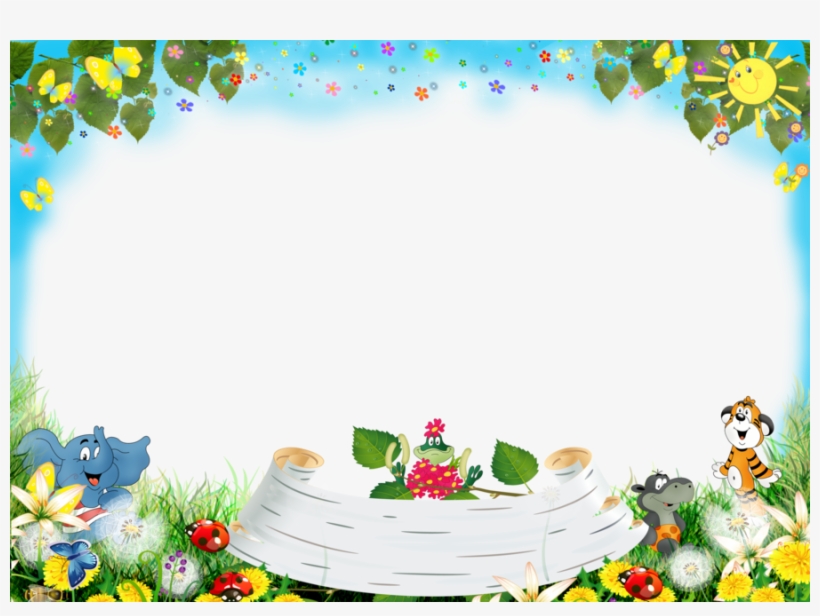 Câu 6: Voi thuộc loài ăn thịt.
Sai
THỜI GIAN
0 : 30
0 : 29
0 : 28
0 : 27
0 : 26
0 : 25
0 : 24
0 : 23
0 : 22
0 : 21
0 : 20
0 : 19
0 : 18
0 : 17
0 : 16
0 : 15
0 : 14
0 : 13
0 : 12
0 : 11
0 : 10
0 : 09
0 : 08
0 : 07
0 : 06
0 : 05
0 : 04
0 : 03
0 : 02
0 : 01
0 : 00
HẾT GIỜ
BACK
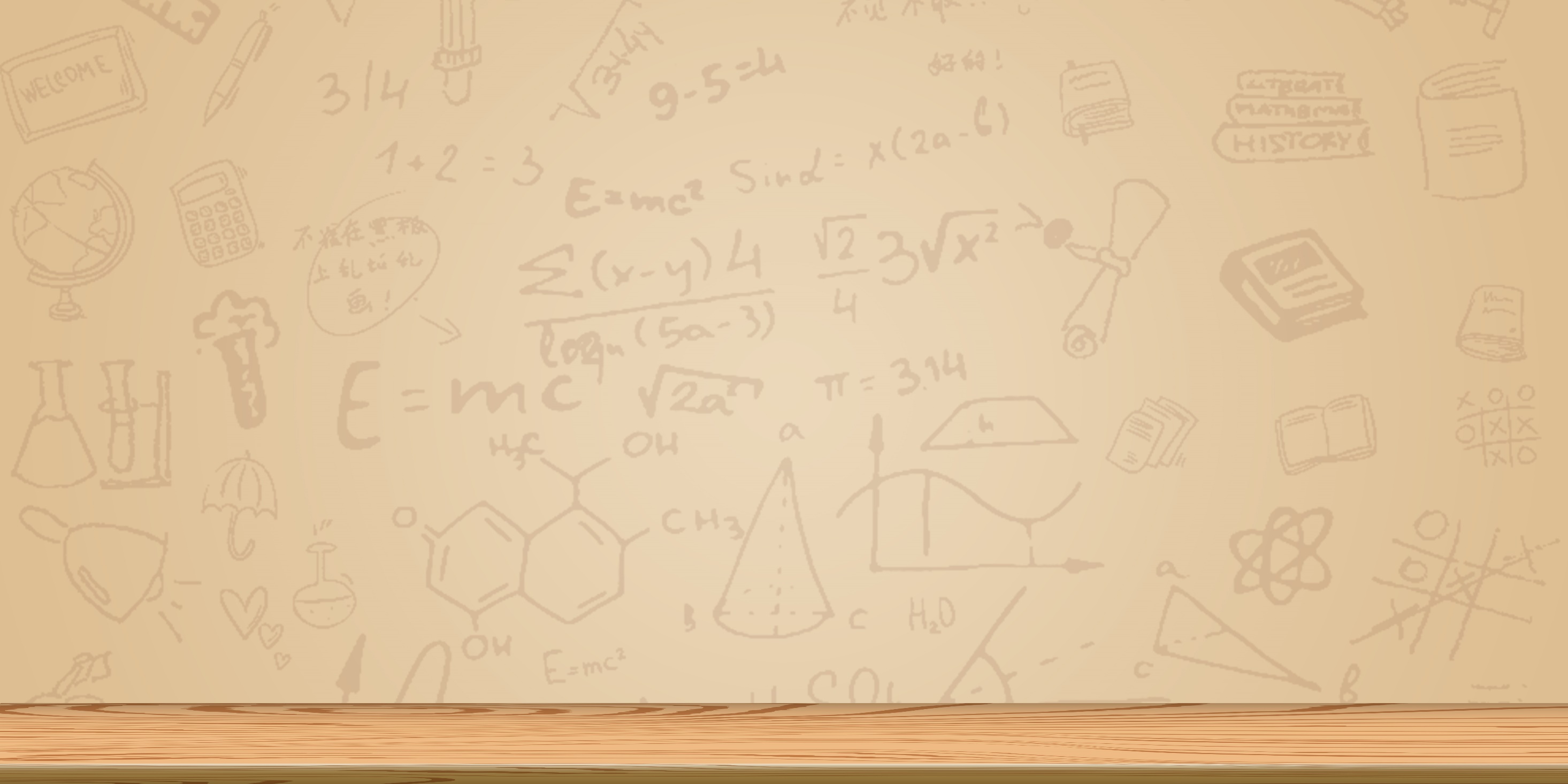 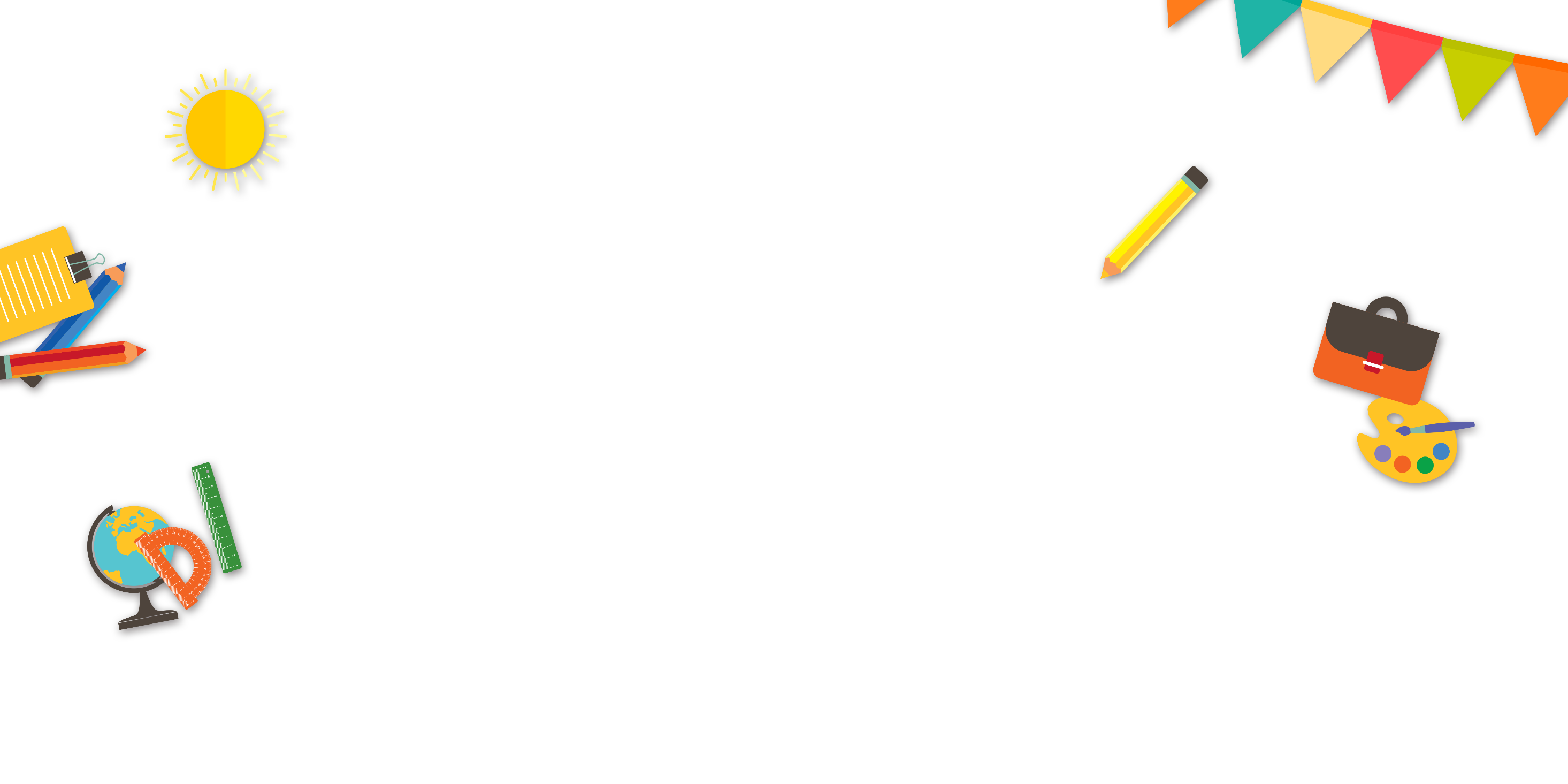 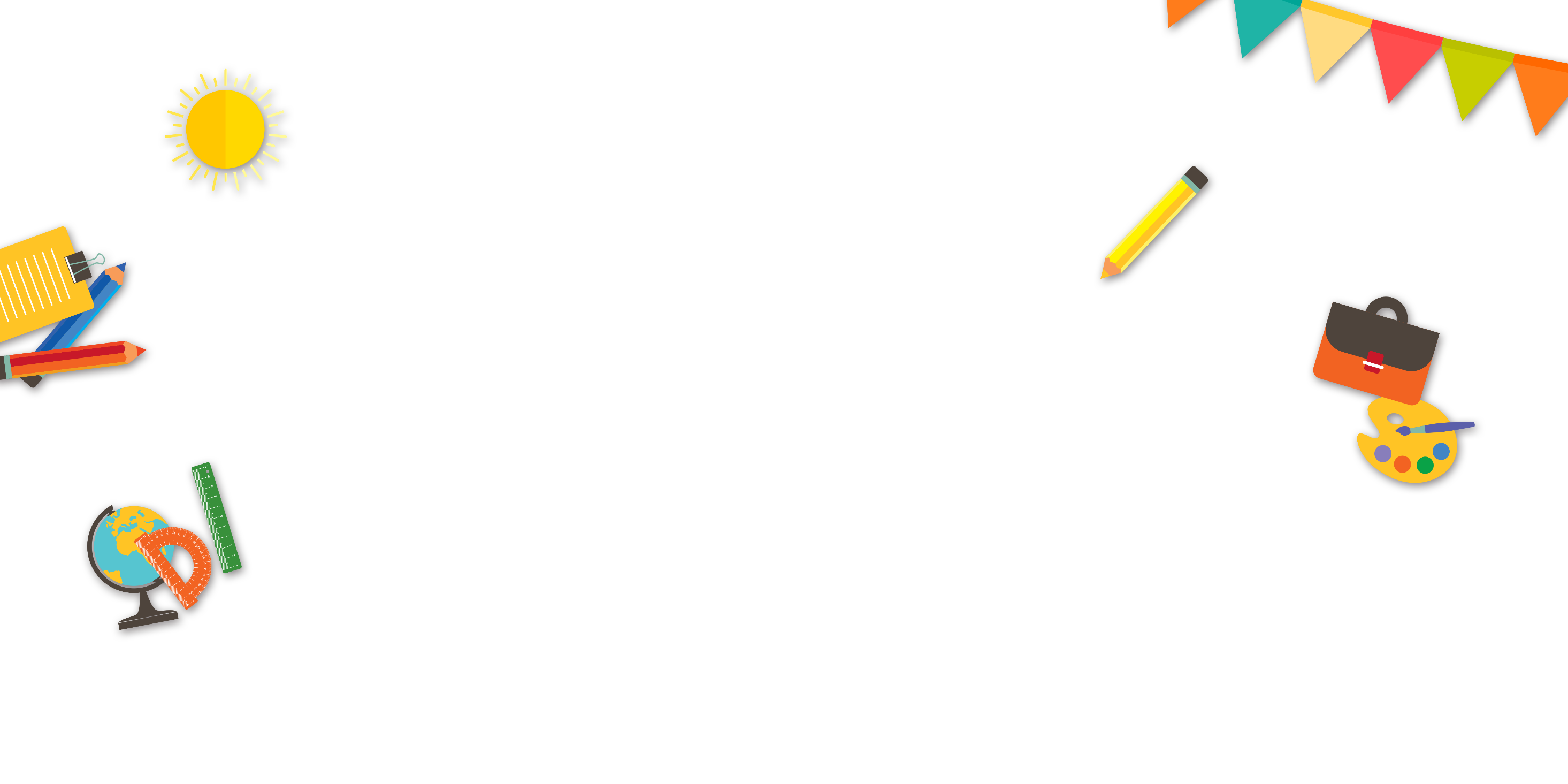 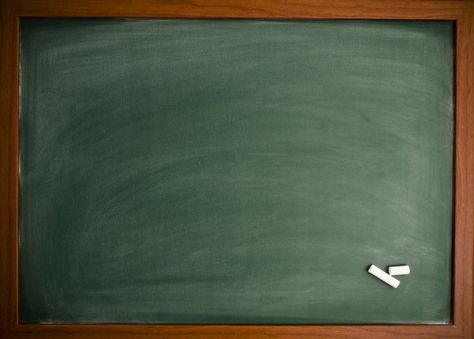 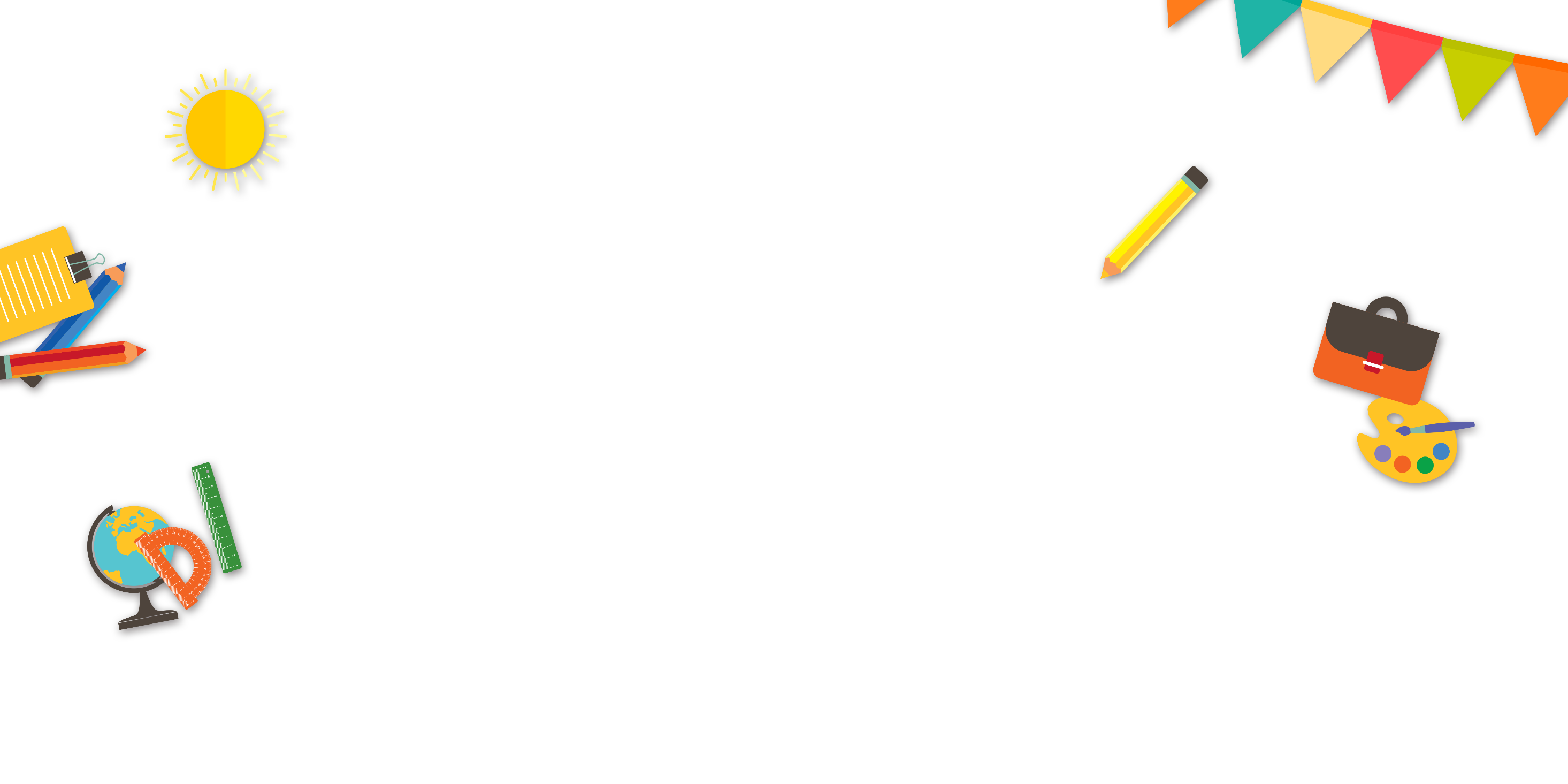 TRƯỜNG THCS ĐỒNG QUANG
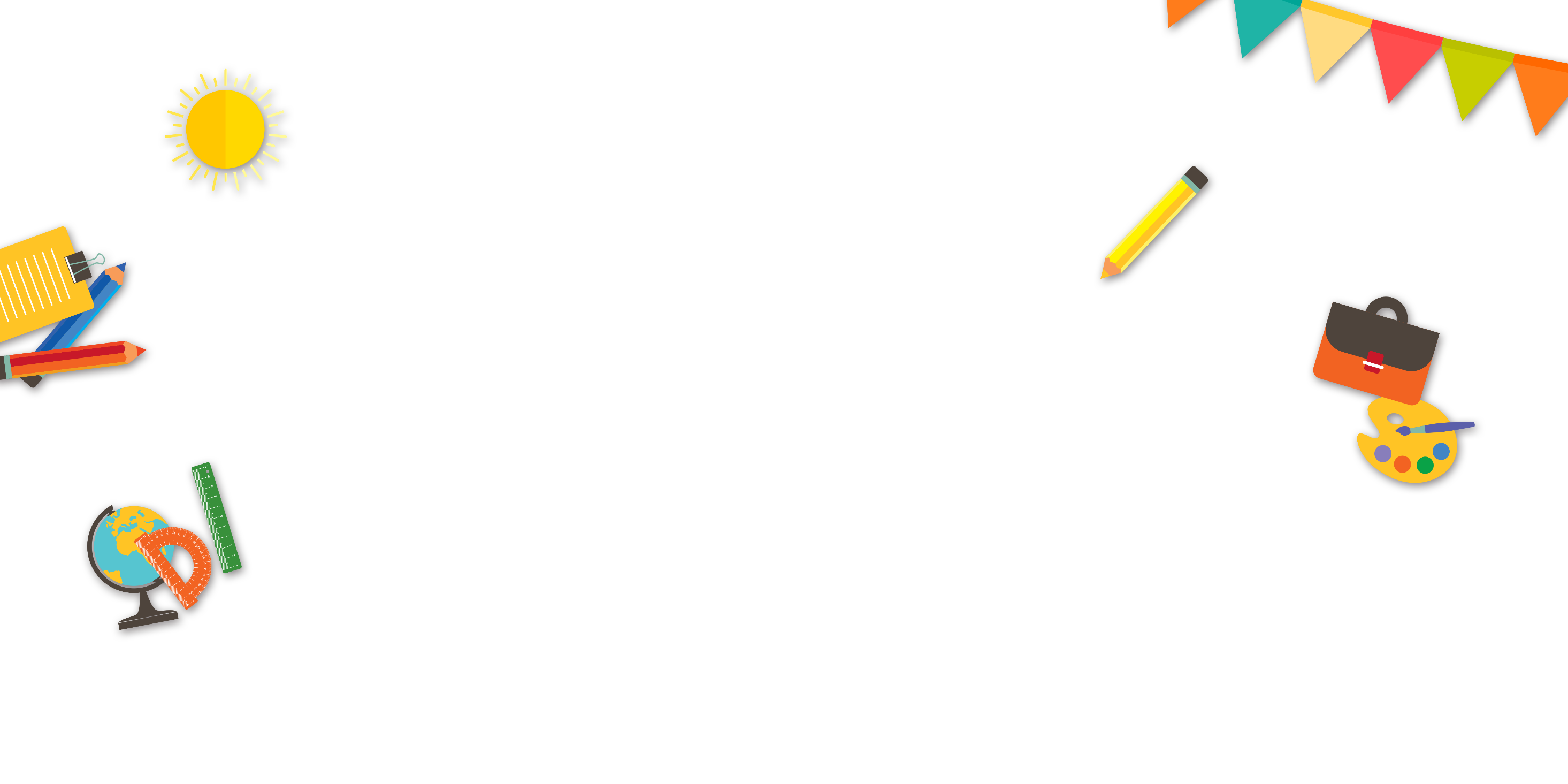 Tiết 30, 31
BÀI 16. CÁC CẤU TRÚC ĐIỀU KHIỂN
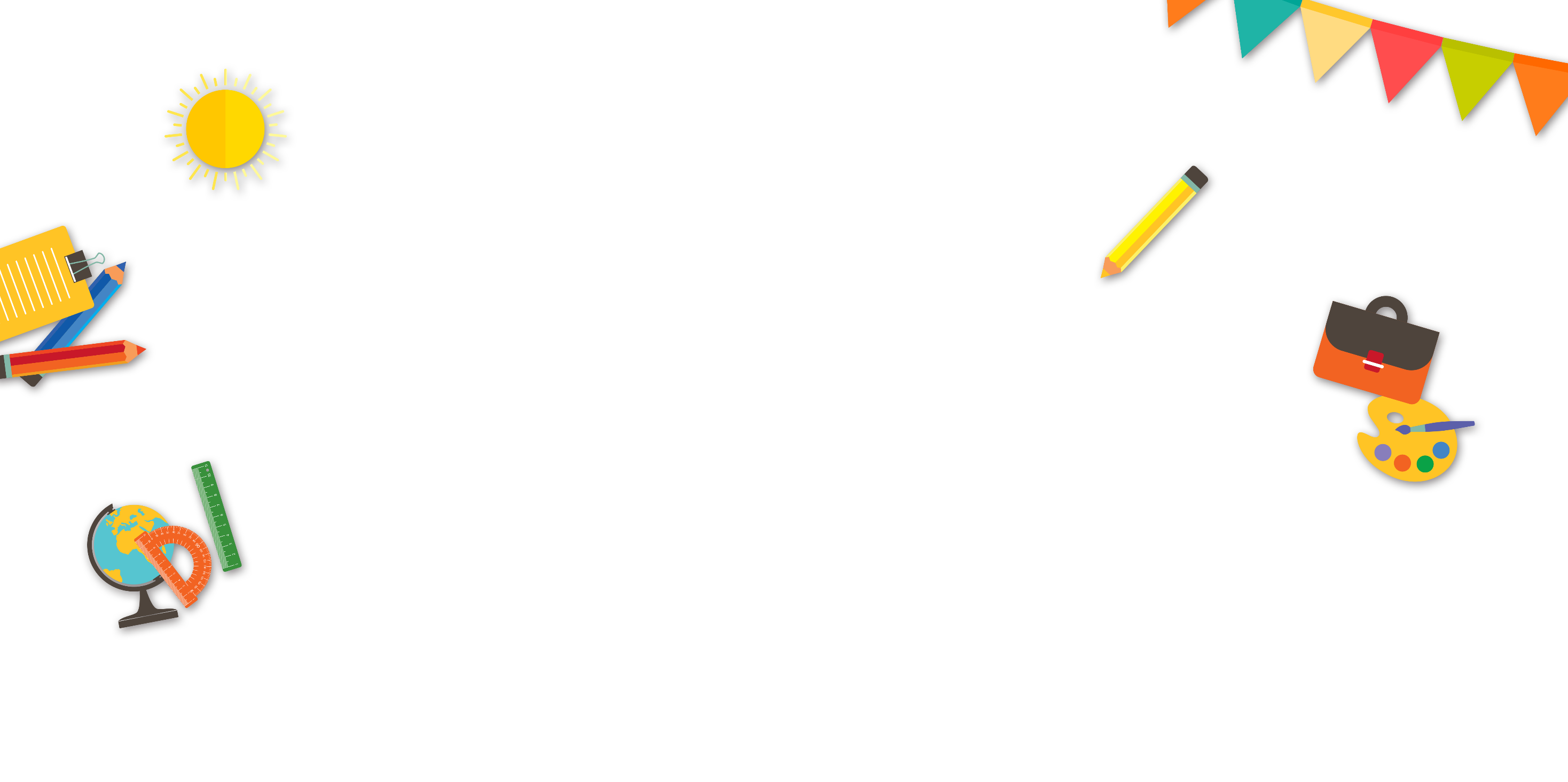 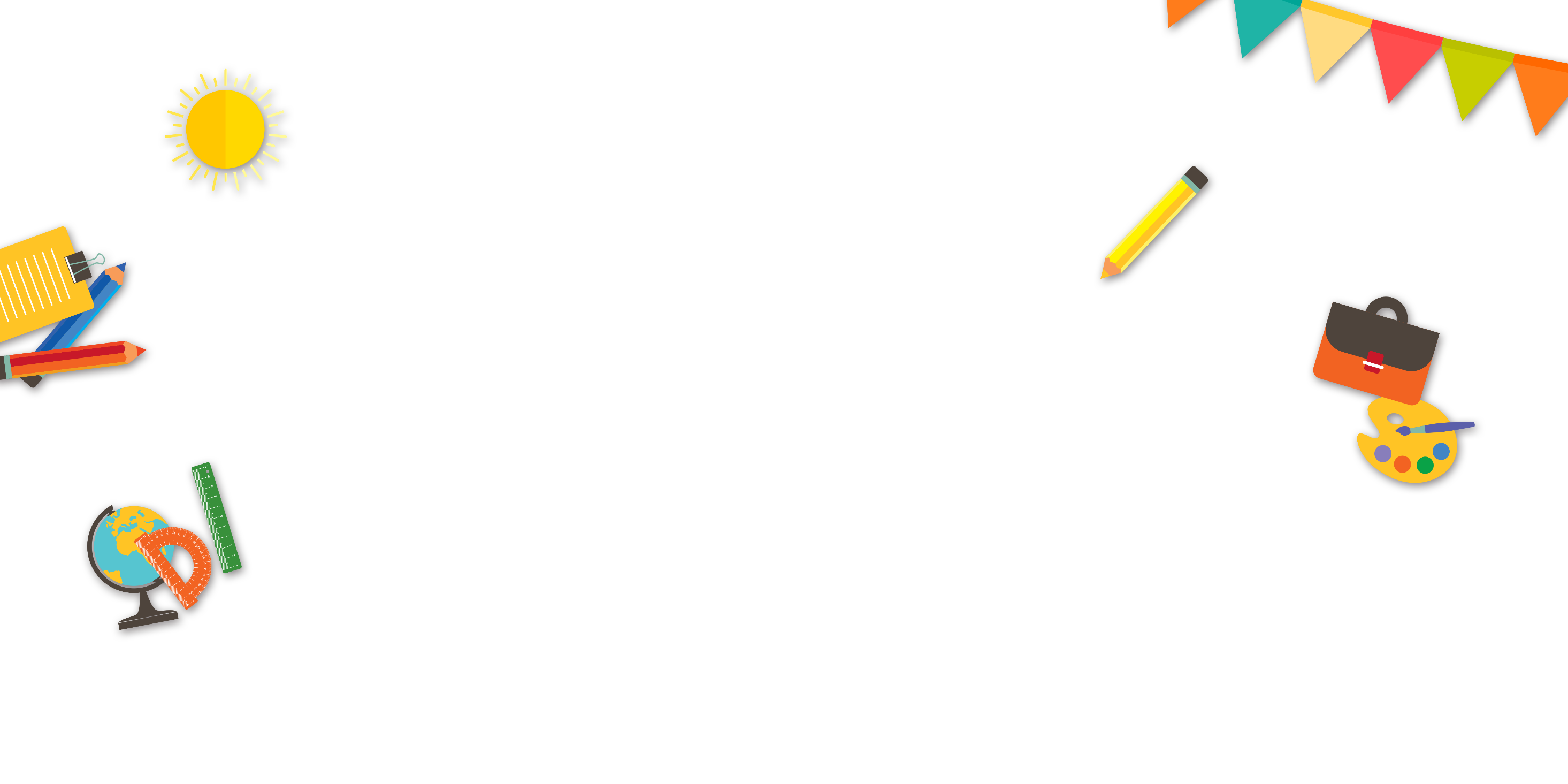 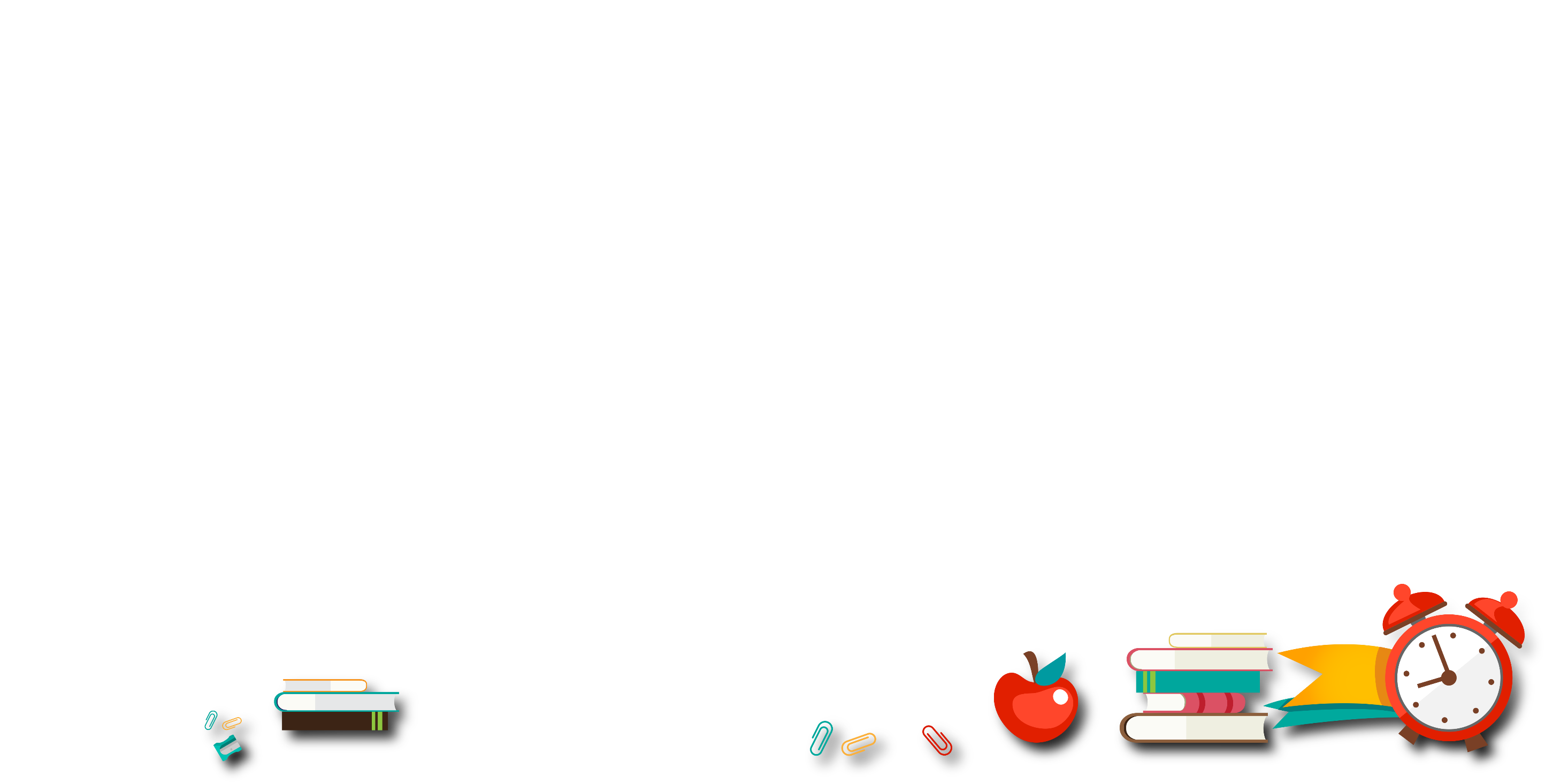 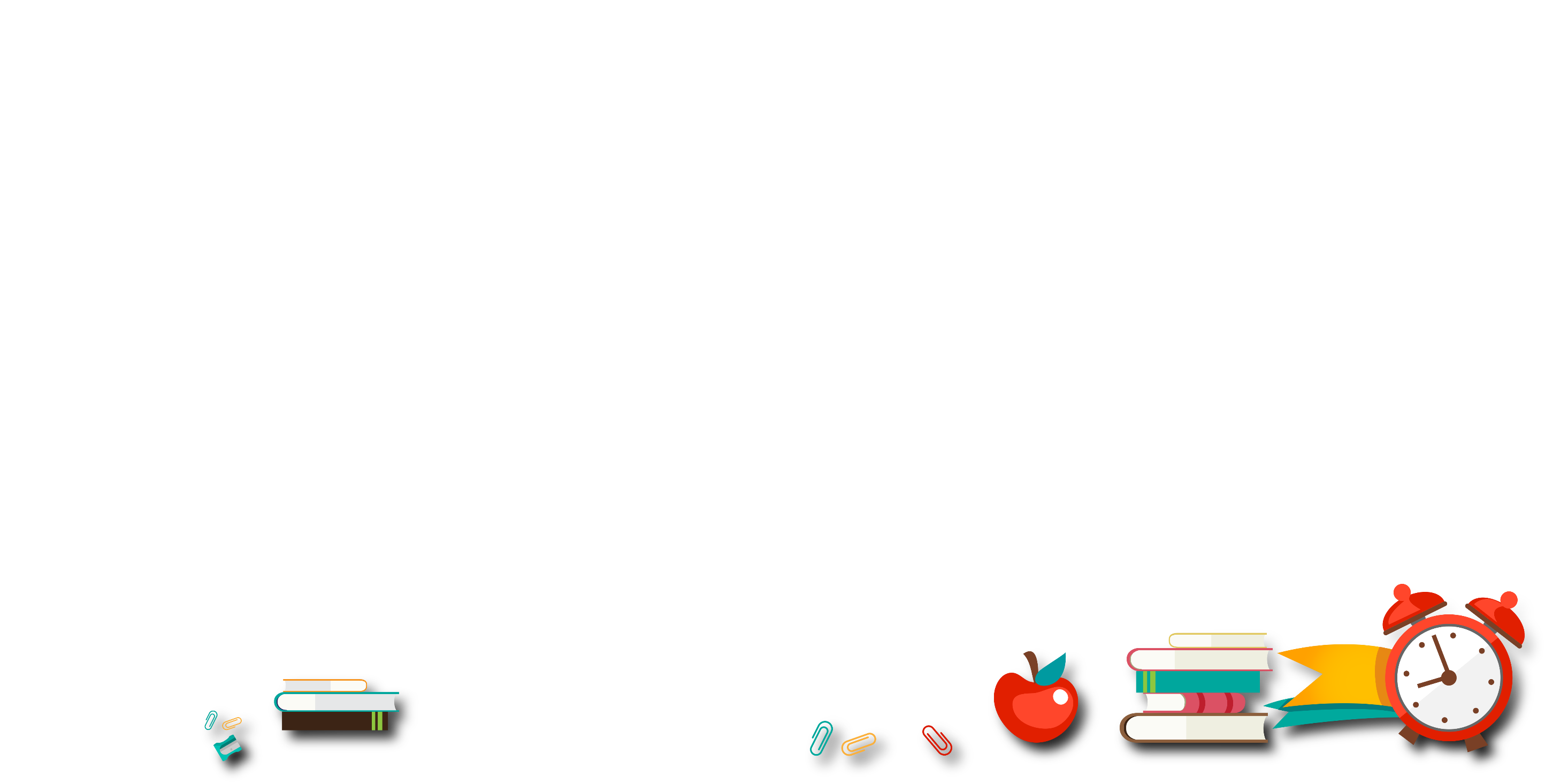 Bài 16: CÁC CẤU TRÚC ĐIỀU KHIỂN
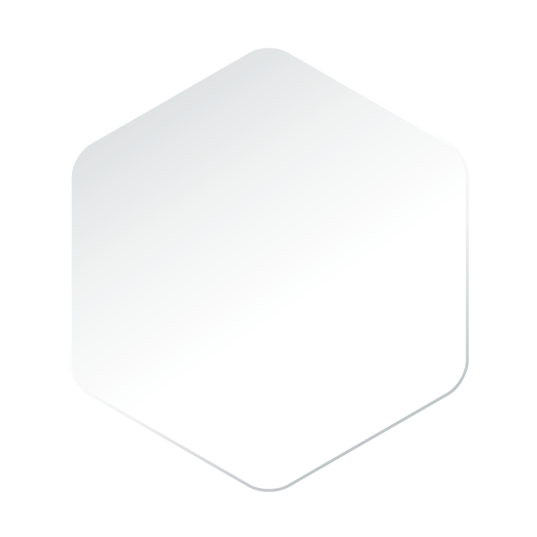 1
Cấu trúc tuần tự, cấu trúc rẽ nhánh
Cấu trúc bài học
2
Cấu trúc lặp
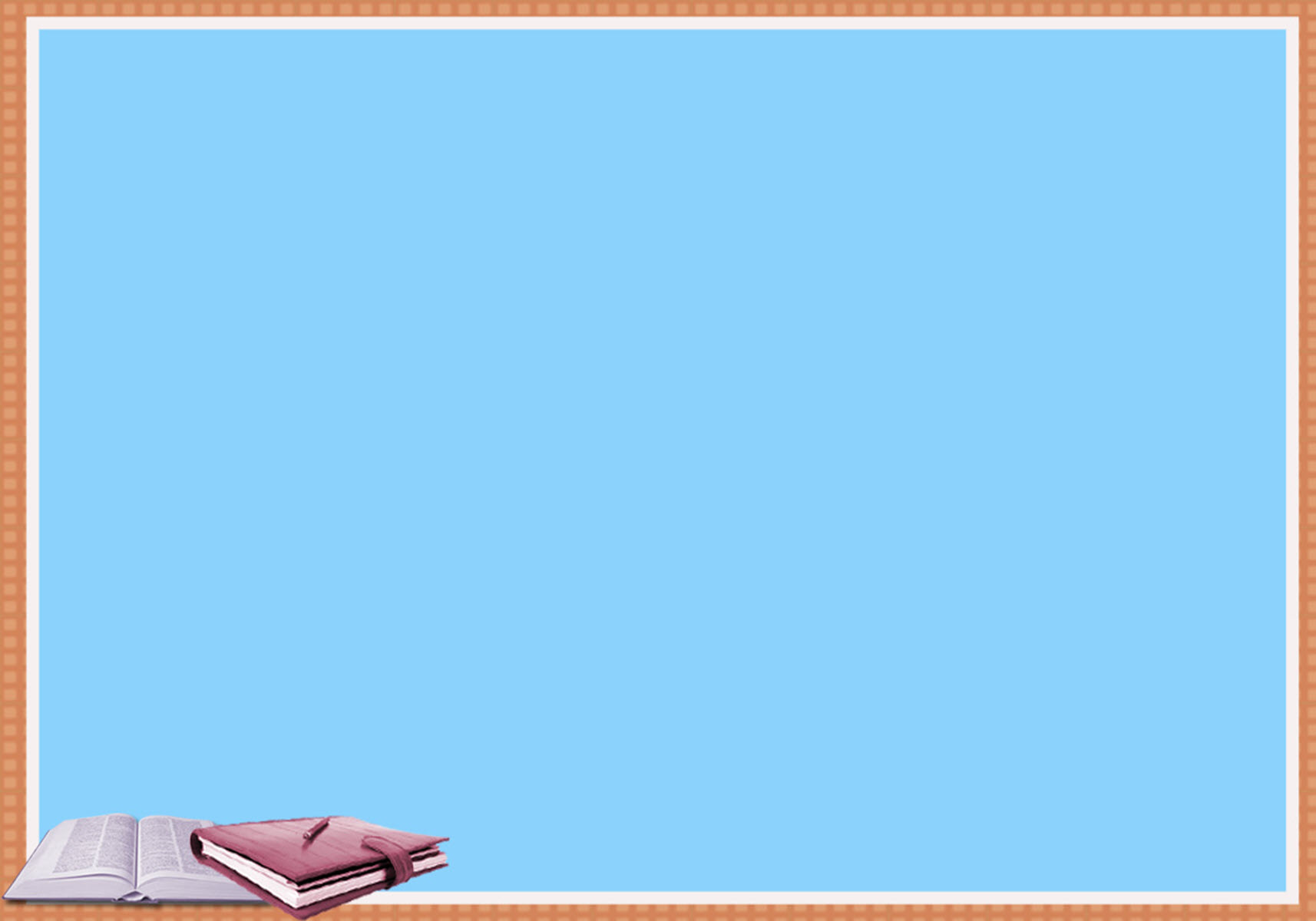 Chú thích
Hoạt động nhóm
Hoạt động cặp đôi
Hoạt động cá nhân
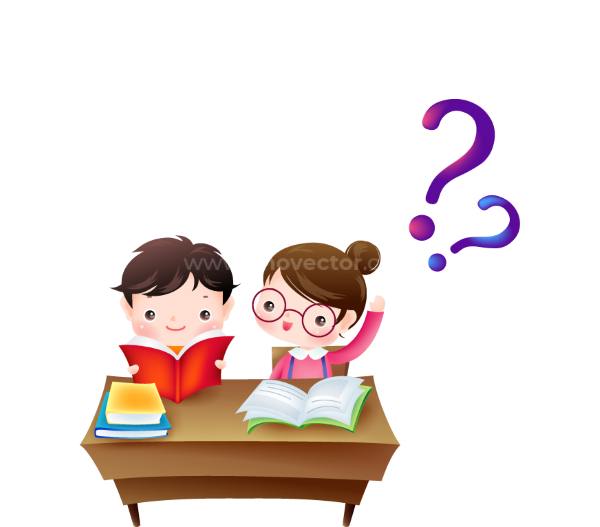 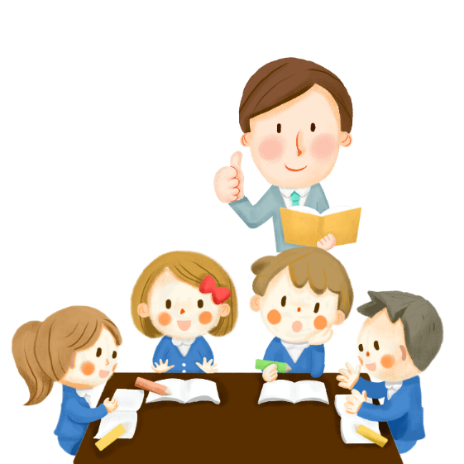 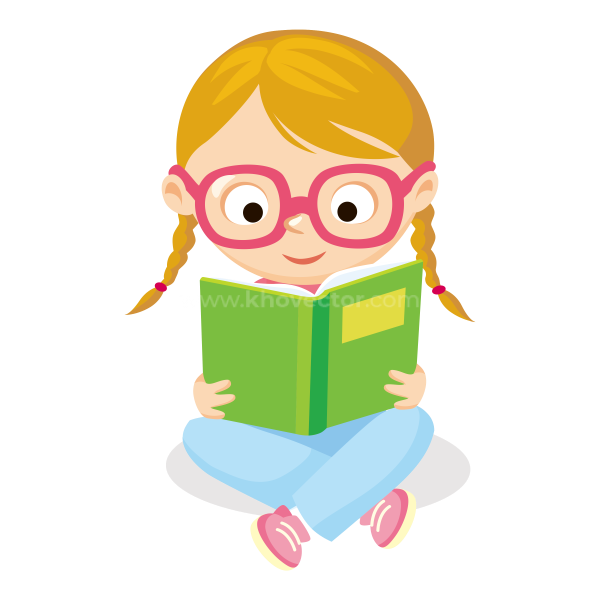 Bài 16: CÁC CẤU TRÚC ĐIỀU KHIỂN
1. Trong trò chơi ở phần khởi động, điều kiện để nhóm được cộng điểm là gì?
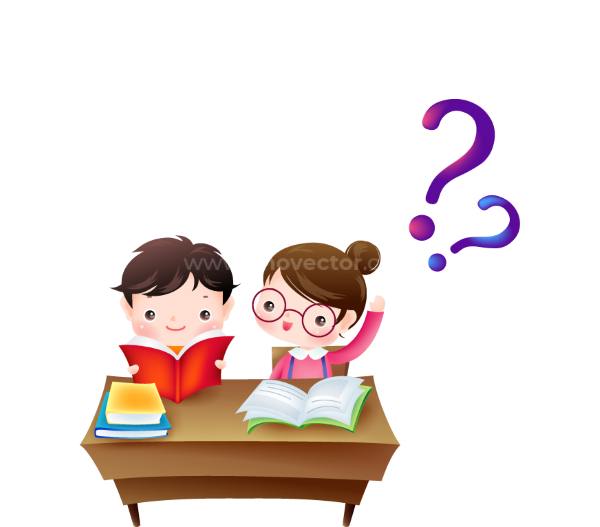 - Điều kiện: trả lời đúng câu hỏi.
2. Việc đánh giá điểm gồm những bước nào? 
Em hãy viết các bước đó ra giấy?
- Việc đánh giá điểm gồm 2 bước:
   + Kiểm tra điều kiện nhóm trả lời đúng hay sai.
   + Nếu câu trả lời đúng thì cộng điểm cho nhóm.
Bài 16: CÁC CẤU TRÚC ĐIỀU KHIỂN
Cấu trúc tuần tự, cấu trúc rẽ nhánh
a. Cấu trúc tuần tự
? Trong các ví dụ sau, những ví dụ nào thể hiện cấu trúc tuần tự:
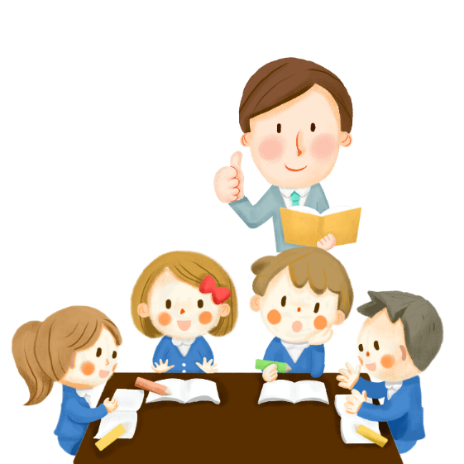 1. Soạn sách vở theo thời khóa biểu để các em đi học
1. Soạn sách vở theo thời khóa biểu để các em đi học
2. Pha trà mời khách
3. Nếu bạn Hoa ốm phải nghỉ học, em sẽ chép bài giúp bạn.
4. Nếu trời không mưa thì em sẽ đi đá bóng ngược lại em sẽ ở nhà.
2. Pha trà mời khách
Bài 16: CÁC CẤU TRÚC ĐIỀU KHIỂN
Cấu trúc tuần tự, cấu trúc rẽ nhánh
a. Cấu trúc tuần tự
Ví dụ: Soạn sách vở theo thời khóa biểu để các em đi học
Xem thời khóa biểu để biết môn học
Lấy sách vở của môn học
Cho sách vở vào cặp
Bài 16: CÁC CẤU TRÚC ĐIỀU KHIỂN
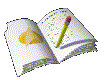 a. Cấu trúc tuần tự
- Cấu trúc tuần tự (sequence): thực hiện các lệnh theo thứ tự từ trên xuống
Ví dụ: Pha trà mời khách
Sơ đồ
Lệnh 1
Tráng ấm, chén bằng nước sôi
Lệnh 2
Rót nước sôi vào ấm, đợi khoảng 3-4ph
…..
Cho trà vào ấm
Lệnh n
Rót trà ra chén mời khách
Bài 16: CÁC CẤU TRÚC ĐIỀU KHIỂN
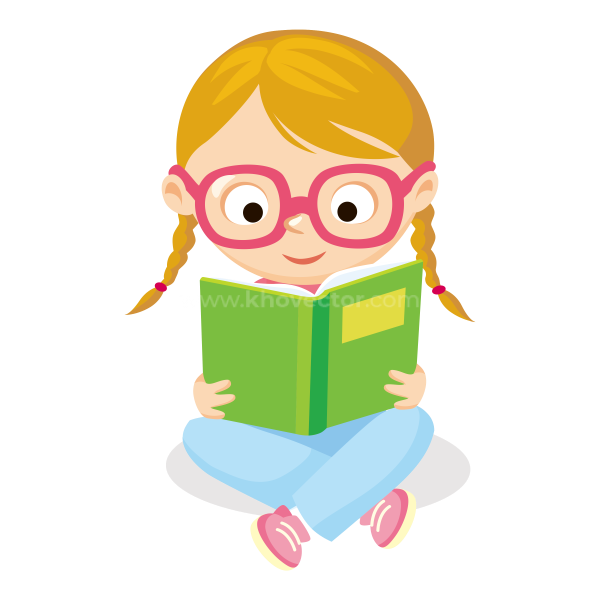 b. Cấu trúc rẽ nhánh
b1. Cấu trúc rẽ nhánh dạng thiếu
Ví dụ: Điền cụm từ thích hợp vào chỗ trống:
Sơ đồ
Ví dụ
ĐÚNG
Trời mưa
ĐÚNG
…
Điều kiện
SAI
…
Em không 
đi đá bóng
SAI
…
Lệnh
Bài 16: CÁC CẤU TRÚC ĐIỀU KHIỂN
Cấu trúc tuần tự, cấu trúc rẽ nhánh
b. Cấu trúc rẽ nhánh
Sơ đồ
b1. Cấu trúc rẽ nhánh dạng thiếu
Hoạt động
Từ sơ đồ trên em hãy nêu hoạt động quá trình mô tả thuật toán?
Điều kiện
ĐÚNG
B1. Kiểm tra điều kiện
B2. Nếu điều kiện đúng thì thực hiện câu lệnh
SAI
Lệnh
B3. Nếu điều kiện sai thì thoát khỏi chương trình
Bài 16: CÁC CẤU TRÚC ĐIỀU KHIỂN
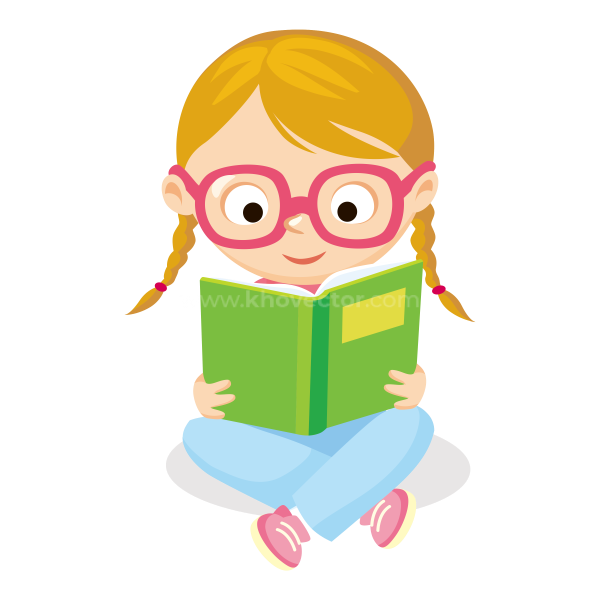 b. Cấu trúc rẽ nhánh
b1. Cấu trúc rẽ nhánh dạng thiếu
Ví dụ: Điền cụm từ thích hợp vào chỗ trống:
Ví dụ
Sơ đồ
SAI
ĐÚNG
ĐÚNG
SAI
Trời mưa
…
Điều kiện
…
Em ở nhà
 đọc truyện
…
Đi đá bóng
…
…
Câu lệnh 2
Lệnh 1
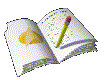 Bài 16: CÁC CẤU TRÚC ĐIỀU KHIỂN
b. Cấu trúc rẽ nhánh
b1. Cấu trúc rẽ nhánh dạng đủ
Hoạt động
Sơ đồ
B1. Kiểm tra điều kiện
Điều kiện?
ĐÚNG
SAI
Từ sơ đồ trên em hãy nêu hoạt động quá trình mô tả thuật toán?
B2. Nếu điều kiện đúng thì thực hiện câu lệnh 1
B3. Nếu điều kiện sai thì thực hiện câu lệnh 2
Câu lệnh 1
Câu lệnh 2
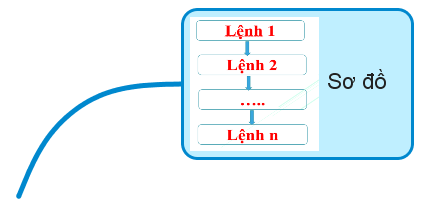 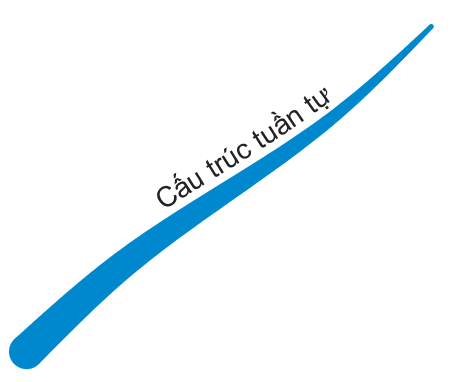 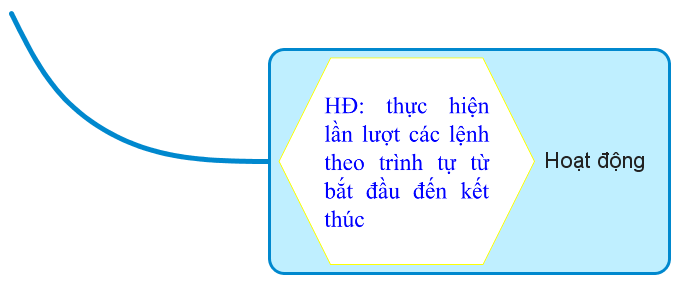 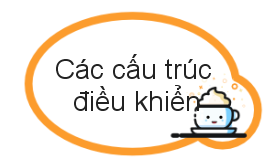 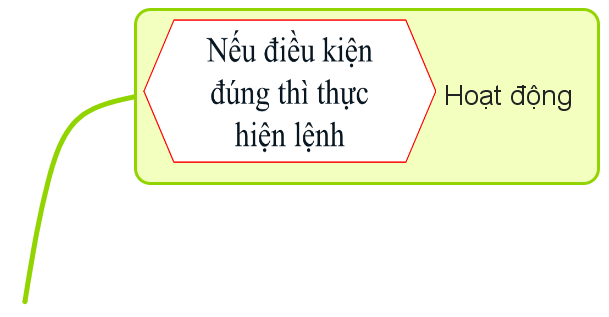 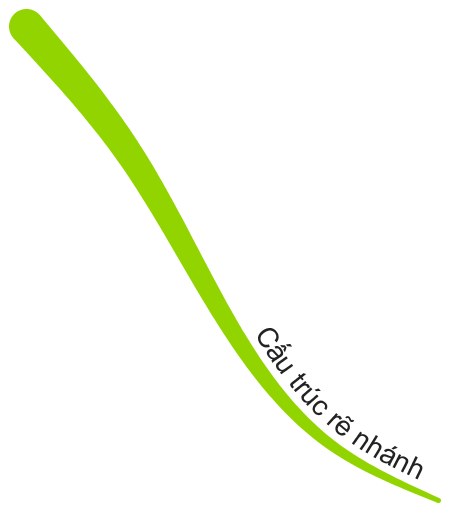 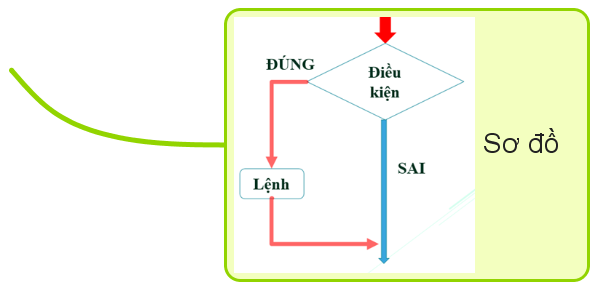 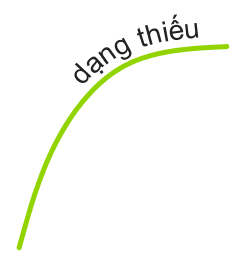 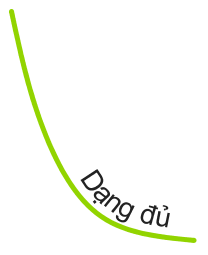 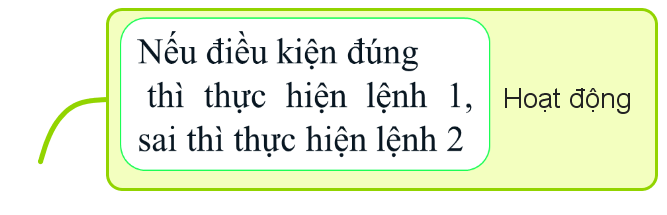 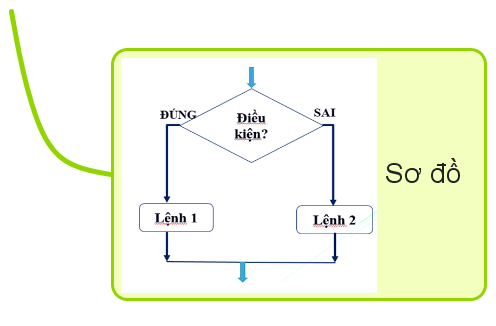 Bài 16: CÁC CẤU TRÚC ĐIỀU KHIỂN
2. Cấu trúc lặp
a. Trong trò chơi ở phần khởi động, hoạt động nào được lặp lại?
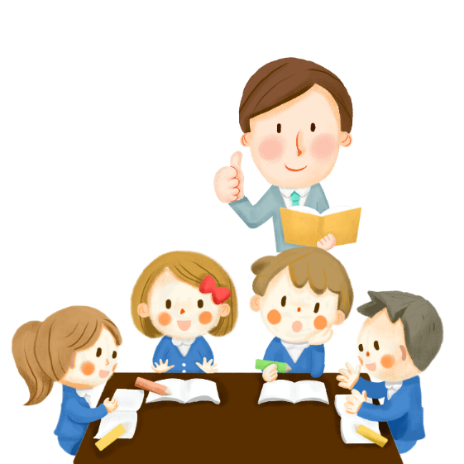 Hoạt động lặp: Giơ thẻ đúng hoặc sai
b. Điều kiện để dừng trò chơi là gì?
Điều kiện để dừng trò chơi: Khi bạn 2 đọc hết tất cả câu hỏi
Thời gian
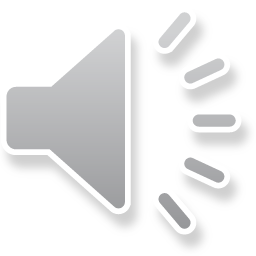 Bài 16: CÁC CẤU TRÚC ĐIỀU KHIỂN
2. Cấu trúc lặp
Ví dụ: Điền cụm từ thích hợp vào chỗ trống:
Ví dụ
Sơ đồ
…
SAI
SAI
Còn thời gian
Điều kiện
ĐÚNG
ĐÚNG
…
…
Đọc câu hỏi và trả lời
Lệnh
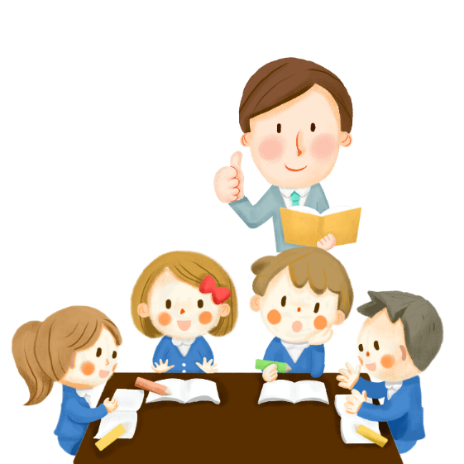 Bài 16: CÁC CẤU TRÚC ĐIỀU KHIỂN
2. Cấu trúc lặp
Nhóm 1: Cấu trúc lặp dùng để làm gì? 
- Dùng để mô tả các bước của thuật toán được thực hiện lặp lại nhiều lần.
Nhóm 2: Trong cấu trúc lặp, bước nào quan trọng nhất? Vì sao?
- Bước kiểm tra điều kiện là quan trọng nhất. Vì nó sẽ quyết định tiếp tục lặp hay kết thúc quá trình lặp.
Nhóm 3: Nêu sự giống nhau và khác nhau giữa cấu trúc rẽ nhánh và cấu trúc lặp.
+ Giống: Đều có bước quan trọng nhất là kiểm tra điều kiện
+ Khác: Cấu trúc rẽ nhánh chỉ thực hiện lệnh 1 lần, còn cấu trúc lặp có thể thực hiện nhiều lần.
Bài 16: CÁC CẤU TRÚC ĐIỀU KHIỂN
Câu hỏi: bạn Khoa đang lập trình bằng scratch, Khoa muốn chú mèo di chuyển 10 bước một liên tục cho đến khi chạm biên thì dừng lại.
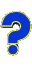 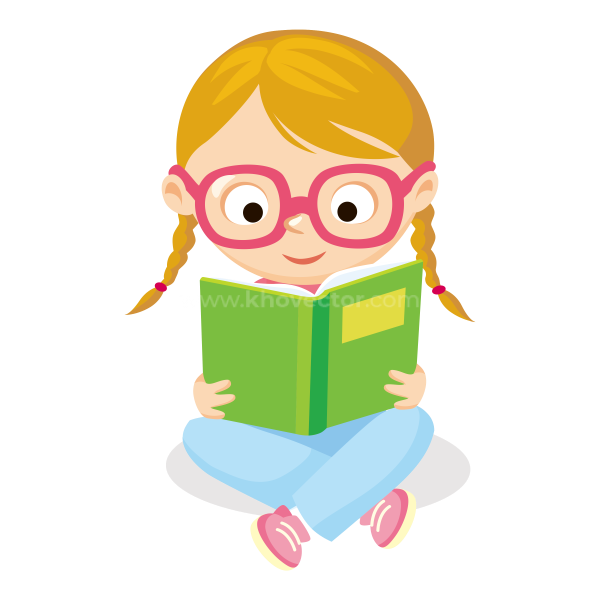 A. Điều kiện để chú mèo dừng lại là gì?
Điều kiện để chú mèo dừng lại là:  “chạm biên”.
B. Vẽ sơ đồ khối và điền các bước để hoàn thành sơ đồ khối ( Các bước: 1.di chuyển 10 bước, 2. chưa chạm biên, 3. đúng, 4. sai, 5. dừng lại).
SAI
…
…...
Chưa chạm biên
ĐÚNG
…..
…
…
Dừng lại
Di chuyển 10 bước
Bài 16: CÁC CẤU TRÚC ĐIỀU KHIỂN
Cấu trúc lặp dùng để mô tả các bước của thuật toán được thực hiện lặp lại nhiều lần.
2. Cấu trúc lặp
Điều kiện
Trong cấu trúc lặp, bao giờ cũng có bước kiểm tra điều kiện kết thúc quá trình lặp.
Sai
Đúng
Ba cấu trúc tuần tự, rẽ nhánh và lặp là đủ để mô tả mọi thuật toán.
Lệnh
LUYỆN TẬP
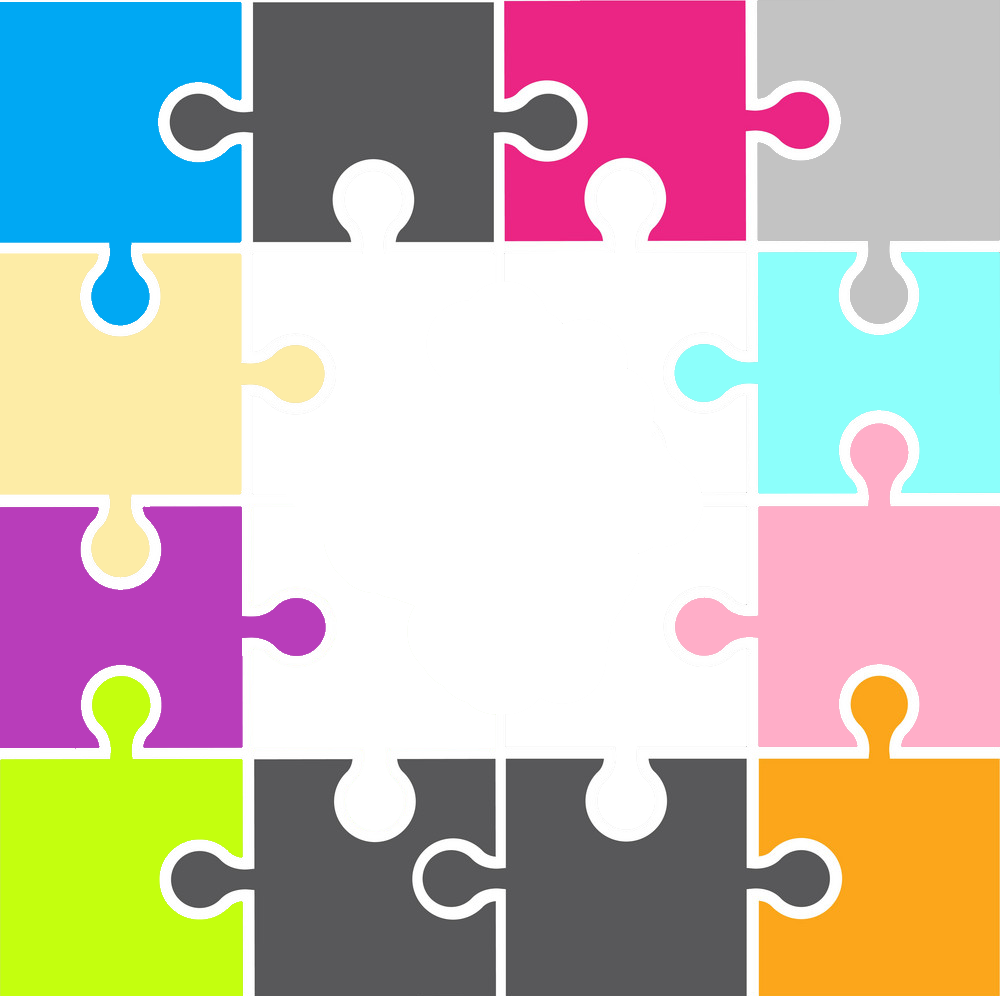 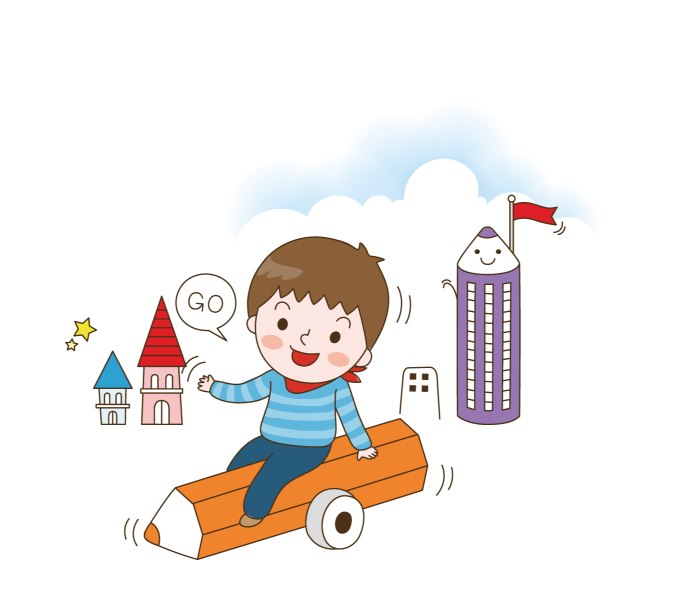 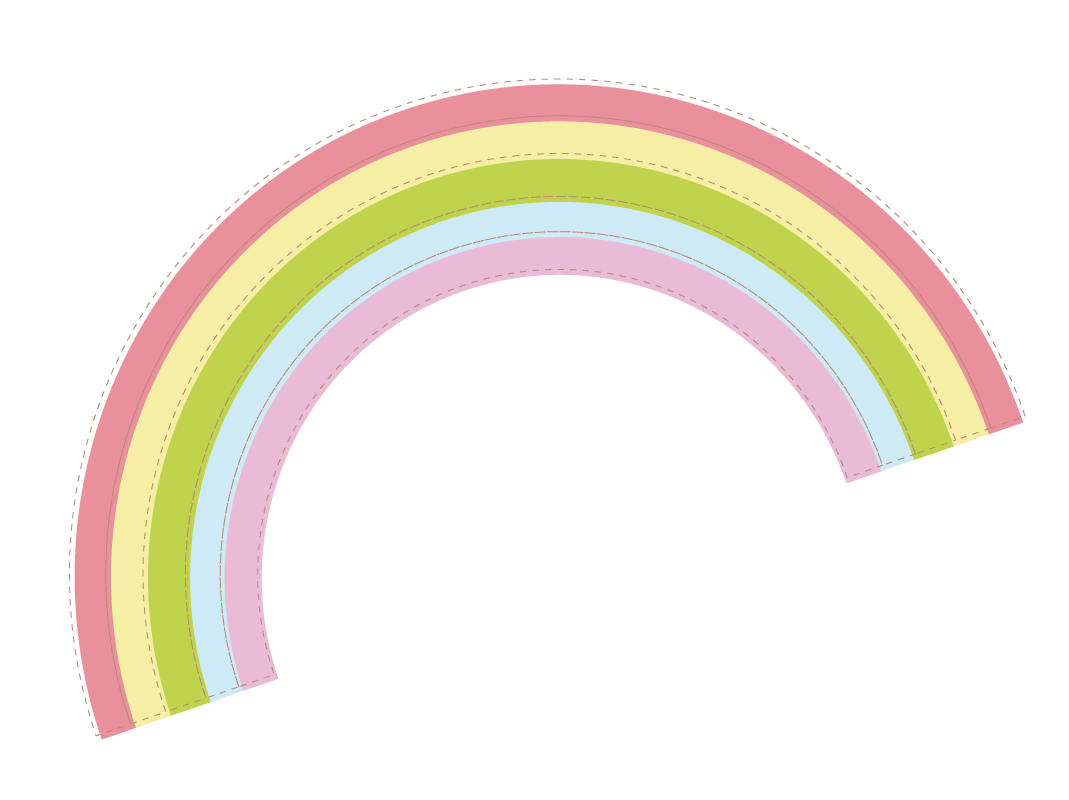 Ô CỬA BÍ MẬT
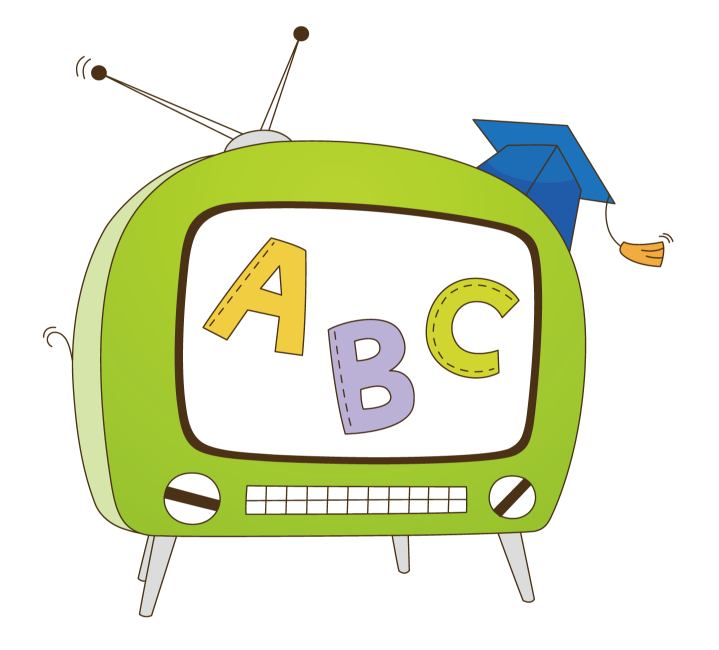 Trò chơi: “Ô CỬA BÍ MẬT”
Luật chơi:
Chia lớp làm 4 đội tương ứng với 4 tổ, mỗi tổ chọn một ô cửa - sau mỗi ô cửa là câu hỏi, các đội suy nghĩ và  trả lời câu hỏi đó trong thời gian 30 giây.
Mỗi câu trả lời đúng được tính 10 điểm/1 câu, đồng thời cánh cửa sẽ mở ra, trả lời sai thì nhường quyền cho đội còn lại.
Nhóm thắng cuộc là nhóm có điểm số cao nhất.
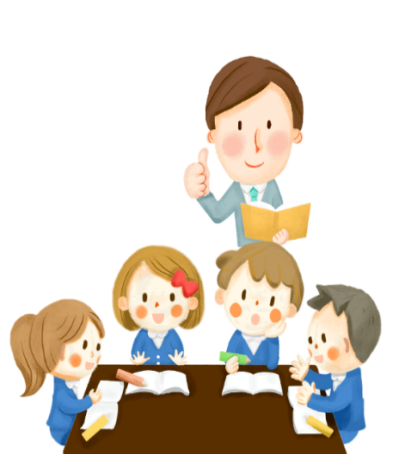 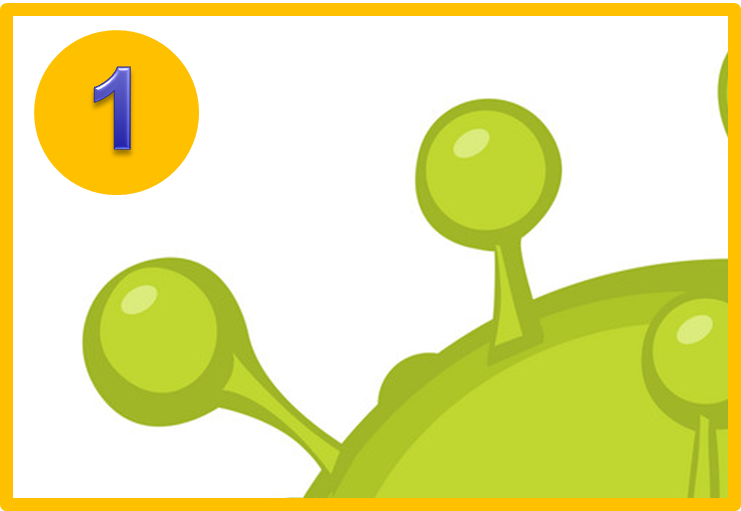 2
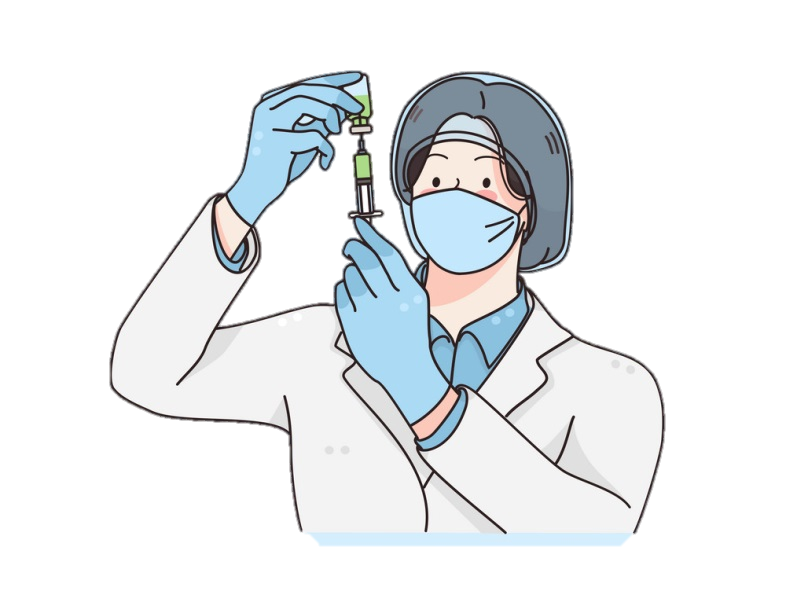 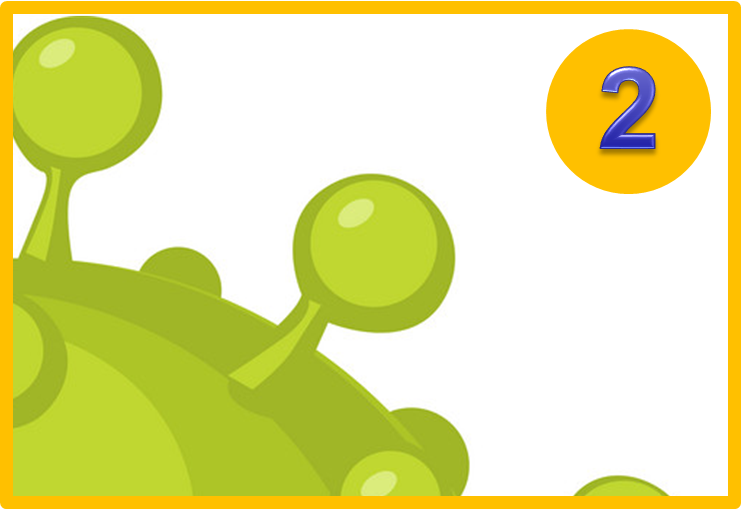 1
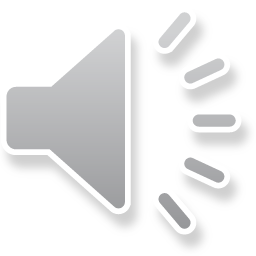 Đến slide 38 – Vận dụng
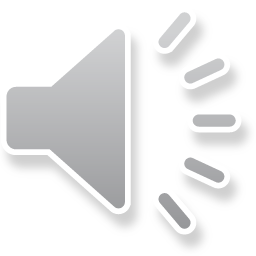 3
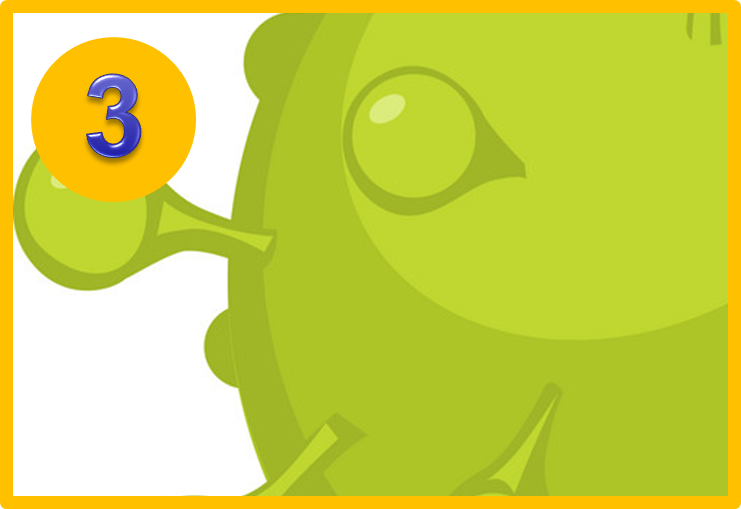 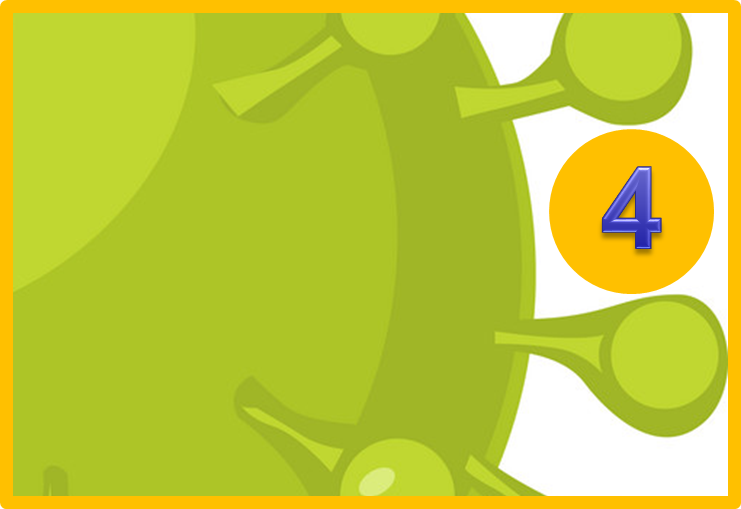 4
Kích chuột vào bác sĩ sẽ đến video
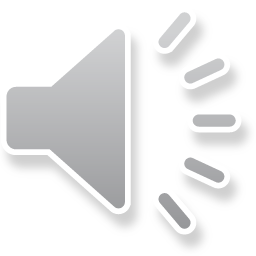 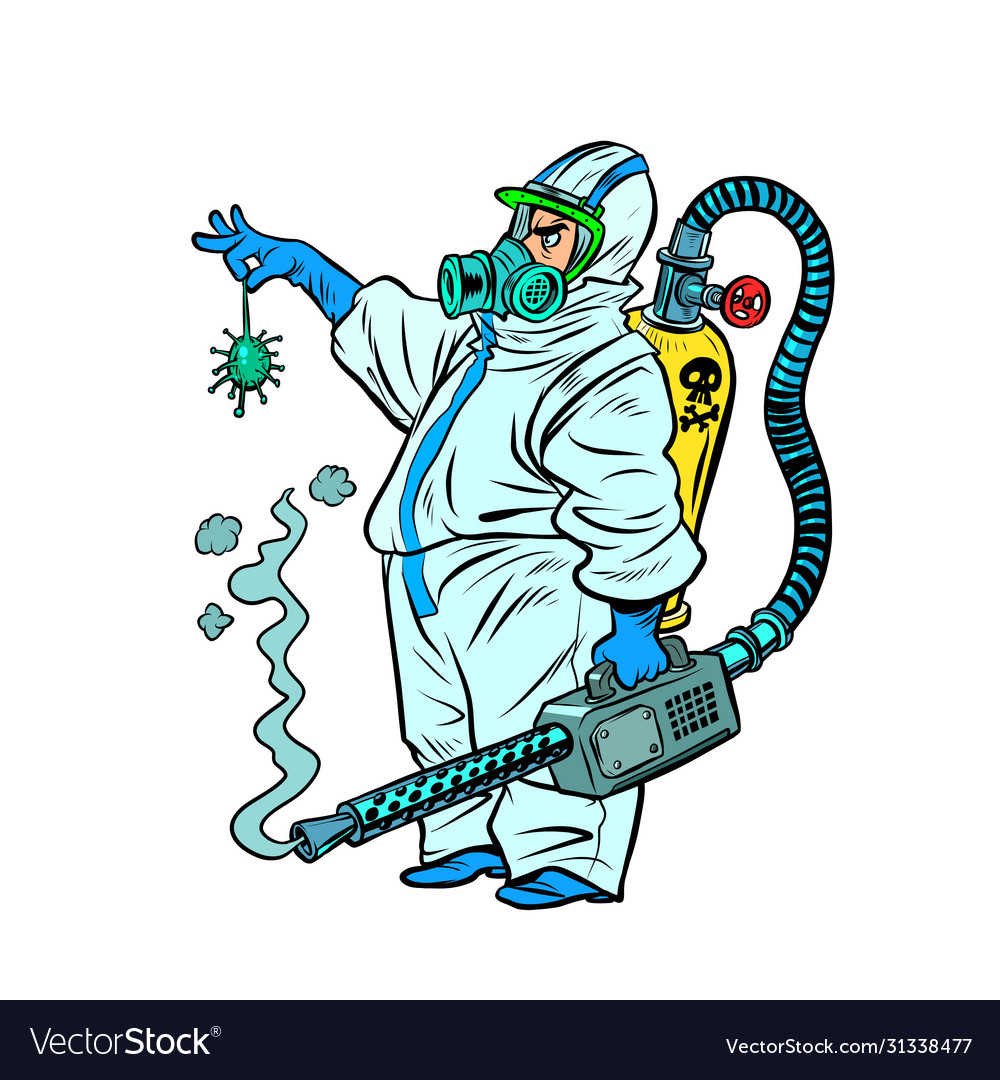 5
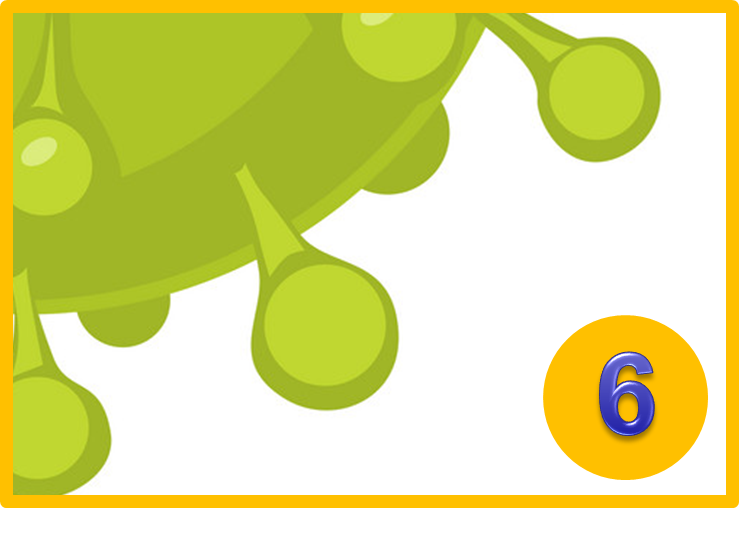 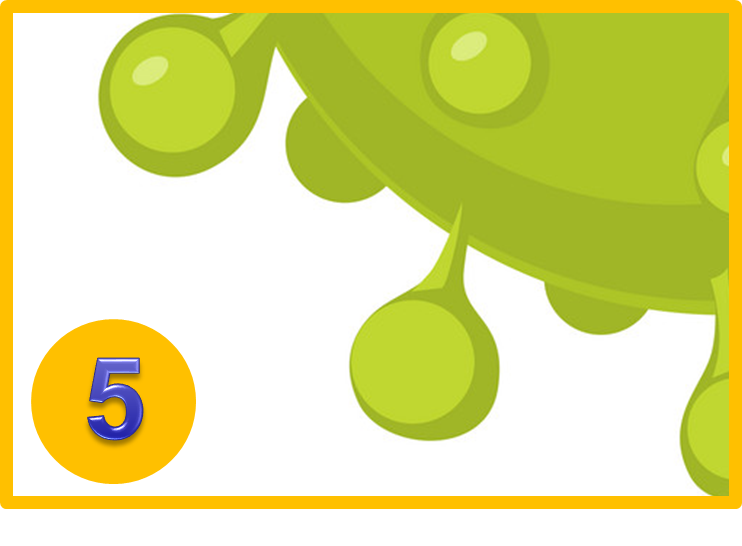 6
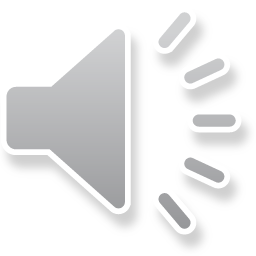 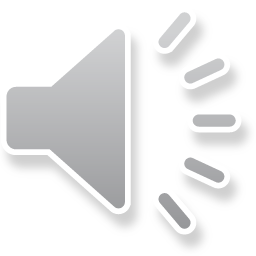 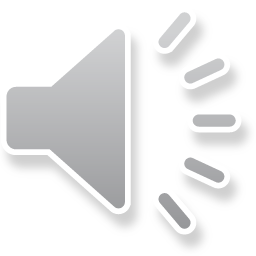 [Speaker Notes: Hỏi HS quan sát thấy gì? 
Dẫn dắt vào game: cùng lật mảnh ghép để tiêu diệt con virus corona này….]
Câu 1. Bạn Hải đã viết một chương trình điều khiển chú mèo di chuyển liên tục trên sân khấu cho đến khi chạm phải chú chó. Bạn Hải nên dùng loại cấu trúc điều khiển nào để thực hiện việc di chuyển chú mèo liên tục?

	A, Cấu trúc rẽ nhánh đầy đủ
	B, Cấu trúc rẽ nhánh dạng thiếu
	C, Cấu trúc lặp
	D, Cấu trúc tuần tự.
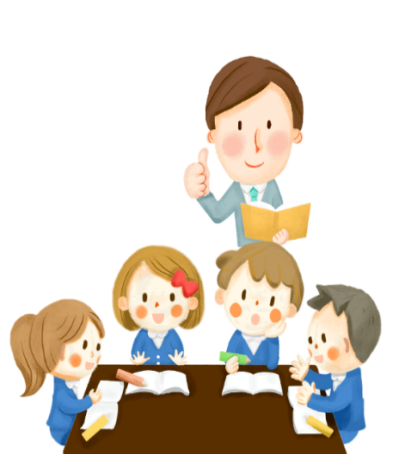 Chơi tiếp
Thời gian
Câu 2. Trong các câu sau đây, câu nào có thể biểu diễn bằng sơ đồ khối có cấu trúc lặp? Hãy mô tả câu đó bằng sơ đồ khối.

Nếu sáng mai trời mưa em sẽ đem theo áo mưa.
Nếu vẫn chưa làm hết bài tập, em phải làm bài tập đến khi nào hết.
Nếu được nghỉ 3 ngày vào dịp Tết Dương lịch thì gia đình em sẽ đi du lịch, còn không sẽ có kế hoạch khác.
b. Nếu vẫn chưa làm hết bài tập, em phải làm bài tập đến khi nào hết.
Làm bài tập chưa xong?
Sai
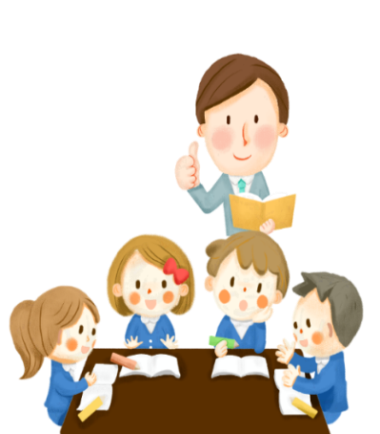 Đúng
Làm bài tập
Thời gian
Chơi tiếp
Câu 3. Em hãy quan sát 2 sơ đồ khối dưới đây và cho biết mỗi sơ đồ khối mô tả cấu trúc nào?
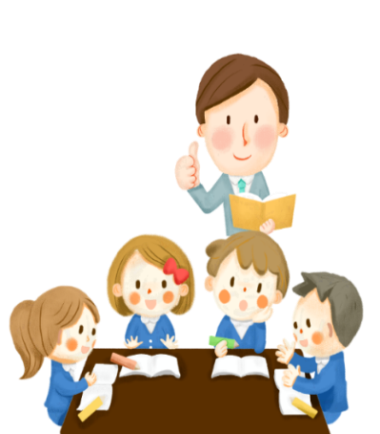 Chưa trúng đích
Chưa trúng đích
Sai
Sai
Đúng
Đúng
Ném bóng vào đích
Ném bóng vào đích
Hình 6.11a
Hình 6.11b
Mô tả cấu trúc rẽ nhánh
Mô tả cấu trúc lặp
Chơi tiếp
Thời gian
Câu 4: Phát biểu nào sau đây sai.

A, Cấu trúc lặp có số lần lặp luôn được xác định trước.
B, Cấu trúc lặp bao giờ cũng có điều kiện để vòng lặp kết thúc.
C. Cấu trúc lặp có hai loại là lặp với số lần biết trước và lặp với số lần chưa biết trước
D. Cấu trúc lặp có loại kiểm tra điều kiện trước và loại kiểm tra điều kiện sau.
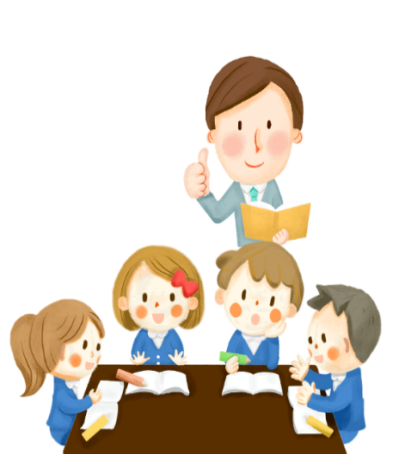 Thời gian
Chơi tiếp
Câu 5. Hãy kể tên hai công việc trong cuộc sống được thực hiện tuần tự theo các bước.
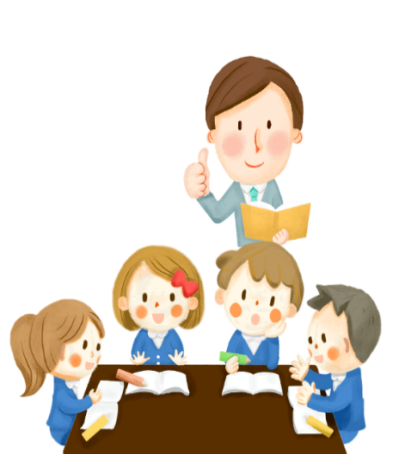 1. Soạn sách vở theo thời khóa biểu
2. Đánh răng
Thời gian
Chơi tiếp
Câu 6. Tạo sơ đồ khối cho bài tập: tìm số chẵn, lẻ?
Nhập số a
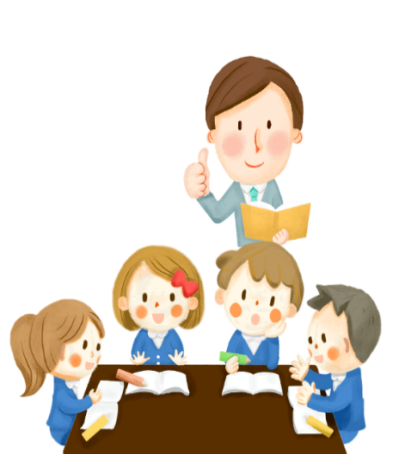 Điều kiện
a chia hết cho 2
ĐÚNG
SAI
a là số chẵn
Thời gian
a là số lẻ
Chơi tiếp
VẬN DỤNG
Bài 16: CÁC CẤU TRÚC ĐIỀU KHIỂN
Câu 2/sgk/70: Trong trò chơi ở phần khởi động, việc tính điểm cho mỗi cặp chơi là một hoạt động lặp. Hãy chỉ rõ công việc được lặp lại và vẽ sơ đồ khối cấu trúc lặp của hoạt động tính điểm của mỗi cặp chơi trong  trò chơi phần khởi động đầu bài học.
Công việc “đánh giá từng phiếu” mà nhóm đã thực hiện là công việc được lặp lại. Công việc này sẽ dừng lại khi hết số phiếu mà nhóm đã trả lời trong lượt chơi của mình.
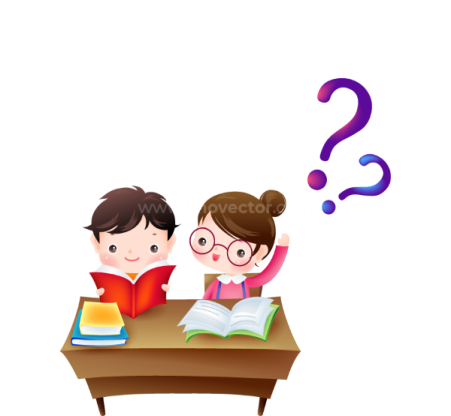 Còn phiếu trả lời?
Sai
Đúng
Thực hiện việc đánh giá điểm
Bài 16: CÁC CẤU TRÚC ĐIỀU KHIỂN
Câu 3/sgk/70: Cô giáo điểm danh bằng cách gọi tên từng bạn trong danh sách lớp. Nếu bạn nào trả lời có thì cô giáo gọi tên bạn tiếp theo, còn không thì cô giáo đánh dấu vắng mặt và gọi tên bạn tiếp theo.
Việc điểm danh của cô giáo có thể mô tả bằng những cấu trúc nào? Em hãy vẽ sơ đỗ khối mô tả các cấu trúc đó.
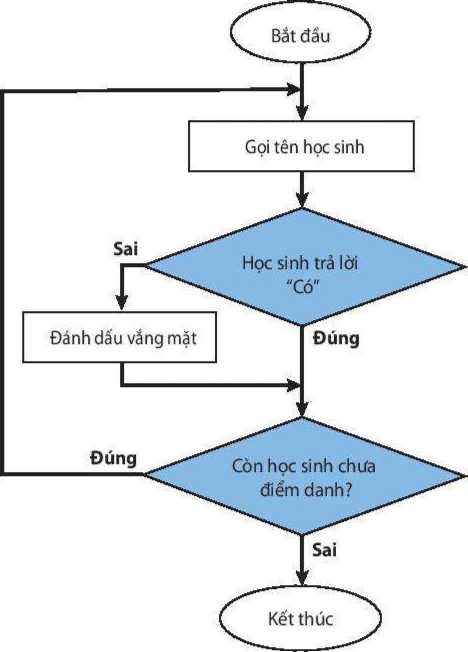 Việc điểm danh của cô giáo có thể mô tả bằng cấu trúc tuần tự, rẽ nhánh và lặp.
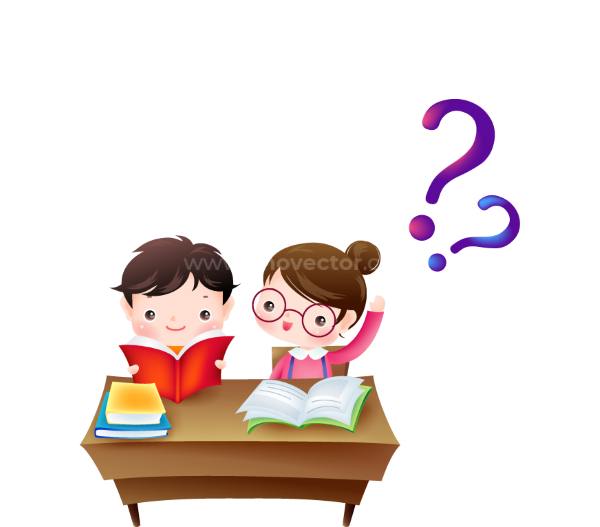 MỞ RỘNG
Bài 16: CÁC CẤU TRÚC ĐIỀU KHIỂN
Các em tìm và nhận xét về điều kiện trong lệnh lặp sau: Nếu (3x5 = 15) thì in ra chữ A.
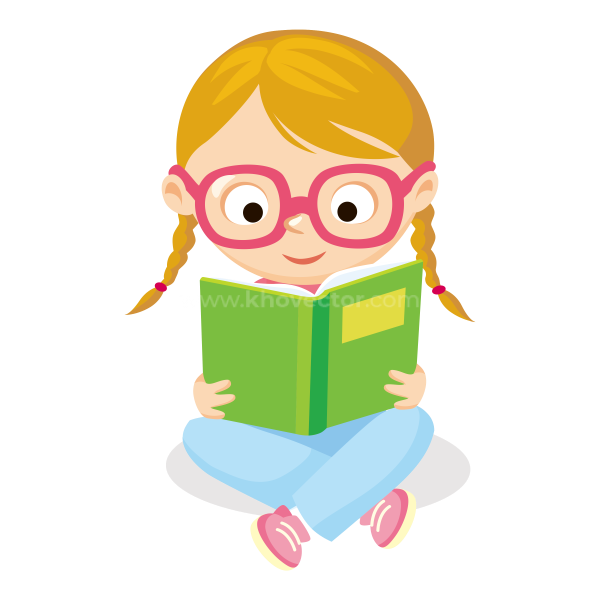 Khi điều kiện trong lệnh lặp luôn đúng thì sẽ tạo ra vòng lặp vô hạn tuần hoàn.
Bài 16: CÁC CẤU TRÚC ĐIỀU KHIỂN
TỔNG KẾT BÀI HỌC
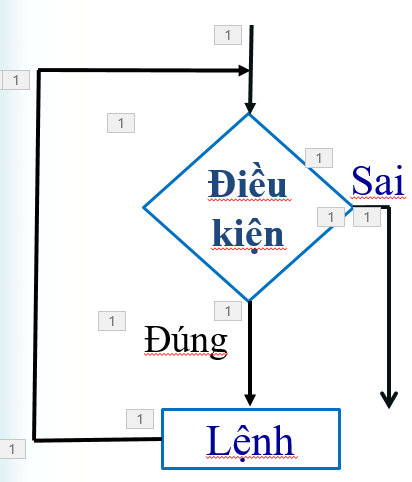 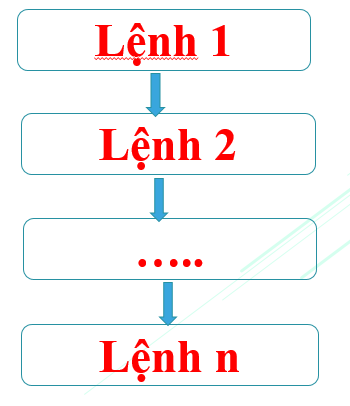 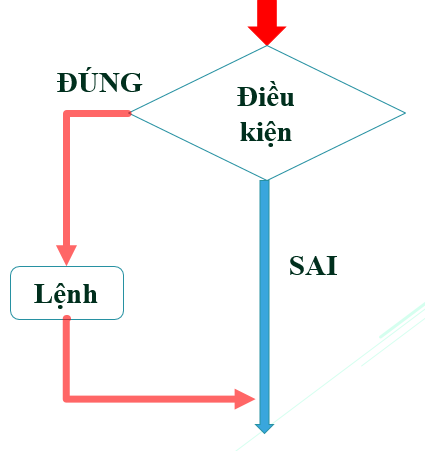 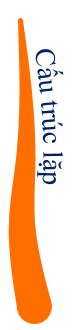 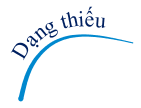 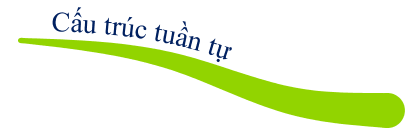 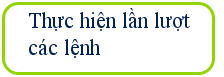 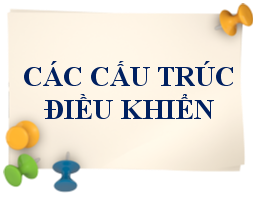 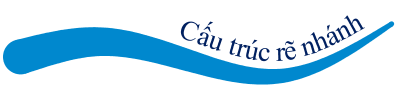 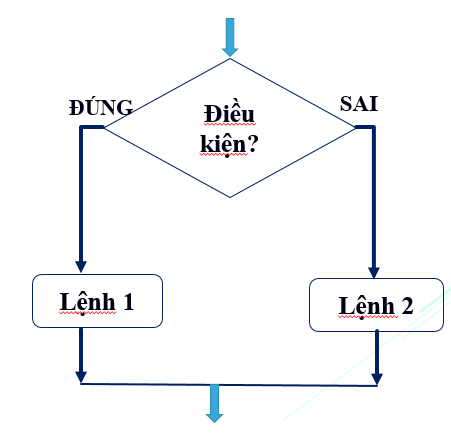 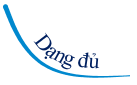 Hướng dẫn về nhà
- Làm bài tập 16.10, 16.11, 16.12 sách bài tập
- Vẽ sơ đồ tư duy nội dung bài 16 vào vở.
- Chuẩn bị trước nội dung bài 17
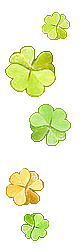 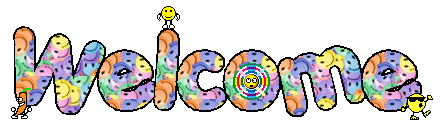 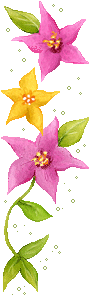 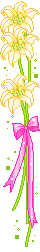 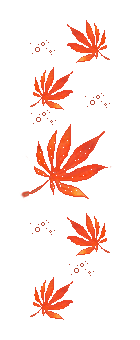 Giờ học kết thúc
CHÚC CÁC THẦY CÔ SỨC KHỎE
CHÚC CÁC EM HỌC TÔT.
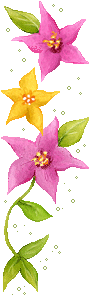 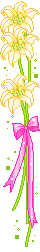